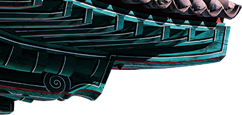 Candidate Proposal
INTERNATIONAL LINEAR ACCELERATOR CONFERENCE
LIN  C
2026
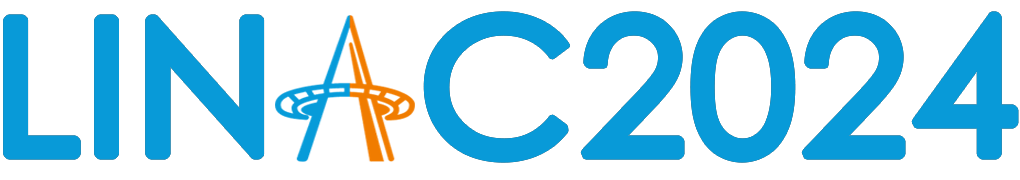 In DAEJEON, REPUBLIC of KOREA
Aug. 2022
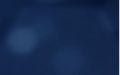 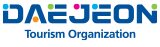 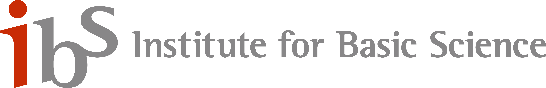 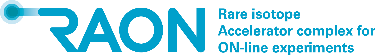 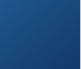 CONTENTS
PART 1. Overview of LINAC 2026
PART 2. Introduction of Daejeon
PART 3. Introduction of RISP
PART 4. Stay and Tour 
PART 5. Conference Budget
PART 6. Strong Support
Summary
OVERVIEW OF LINAC 2026
International Linear Accelerator Conference (LINAC)
TITLE
August or September, 2026 / 5 days
DATE
Daejeon Convention Center (DCC)
VENUE
Daejeon Metropolitan City, Republic of Korea
CITY
Organizing Committee of LINAC 2026
HOST
CONTENTS
Oral Sessions, Poster Sessions, Social Events, etc.
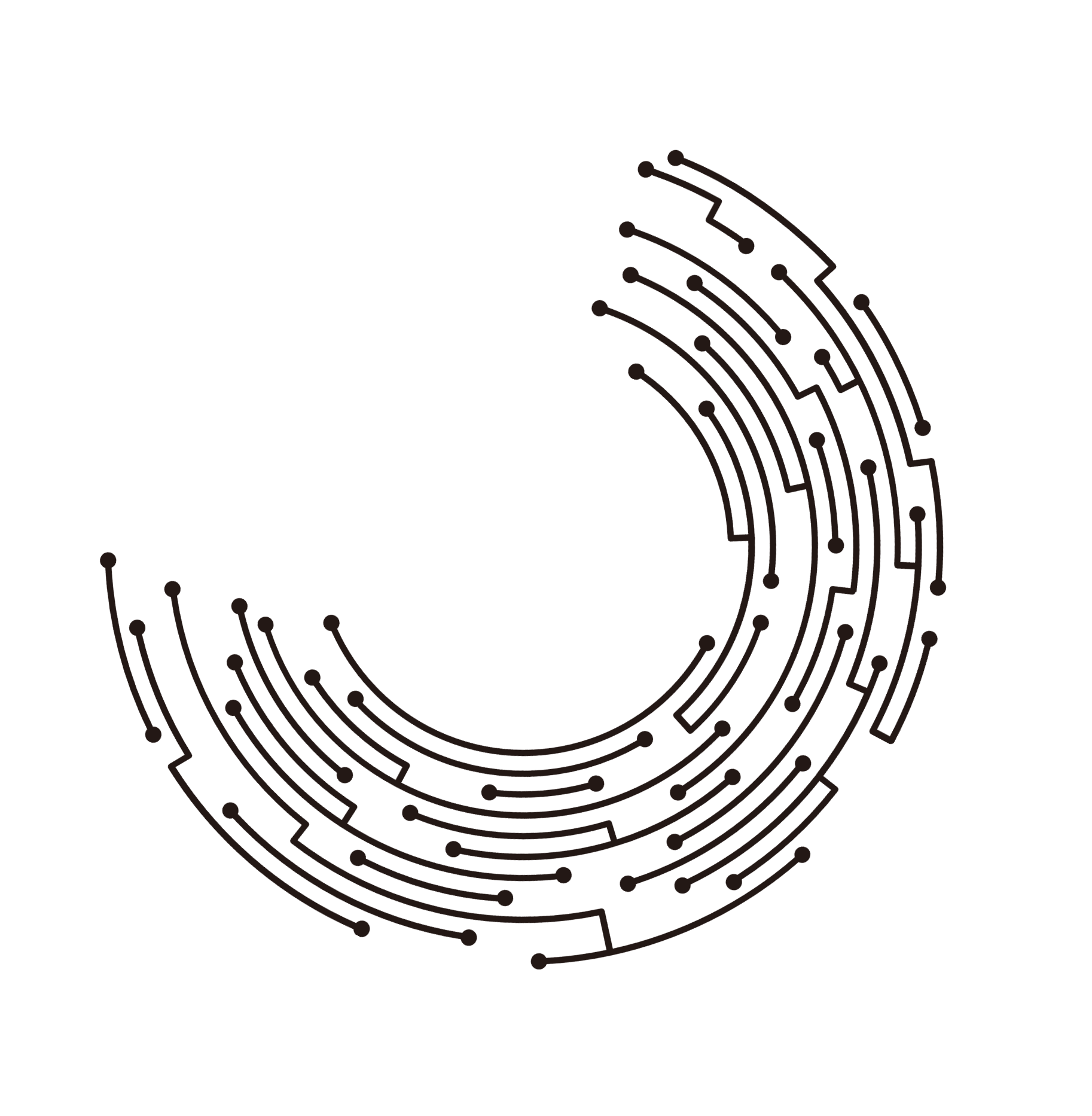 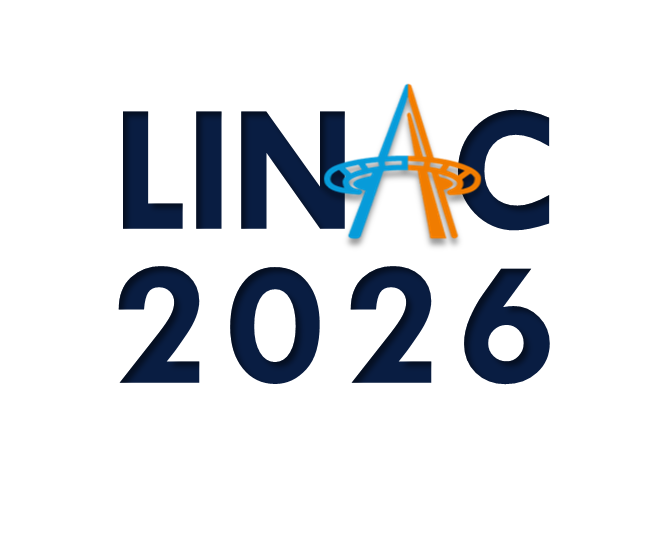 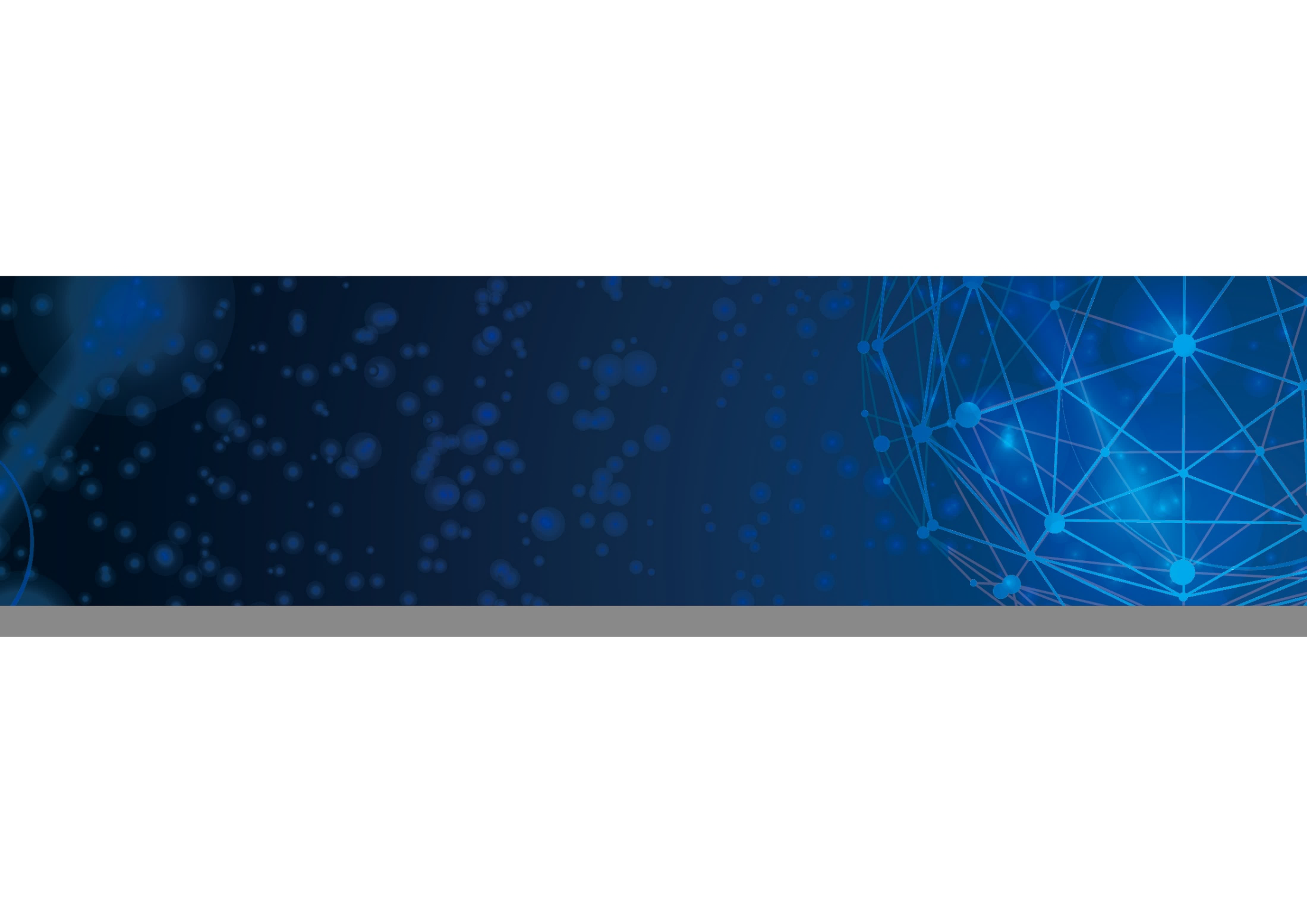 PART 2.
Introduction of Daejeon
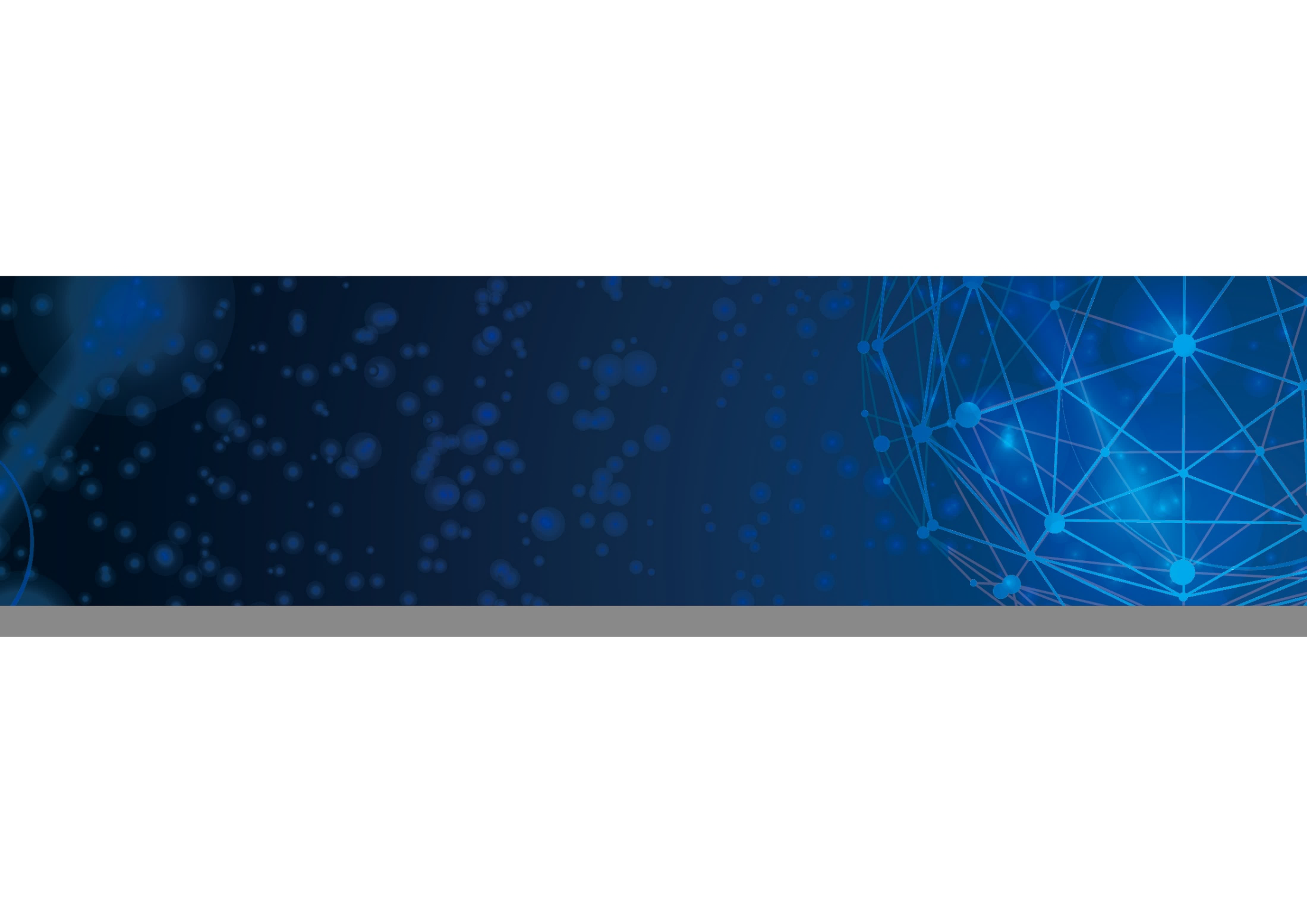 KOREA, THE NEXT DESTINATION OF LINAC 2026
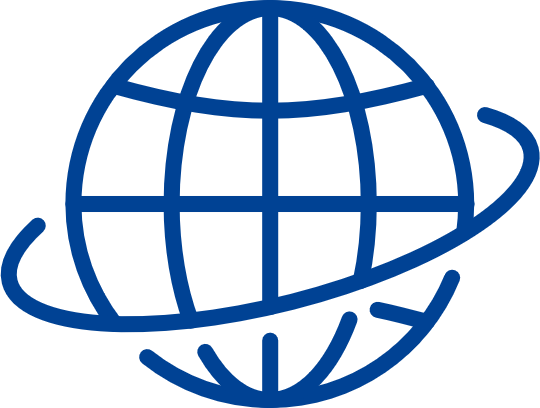 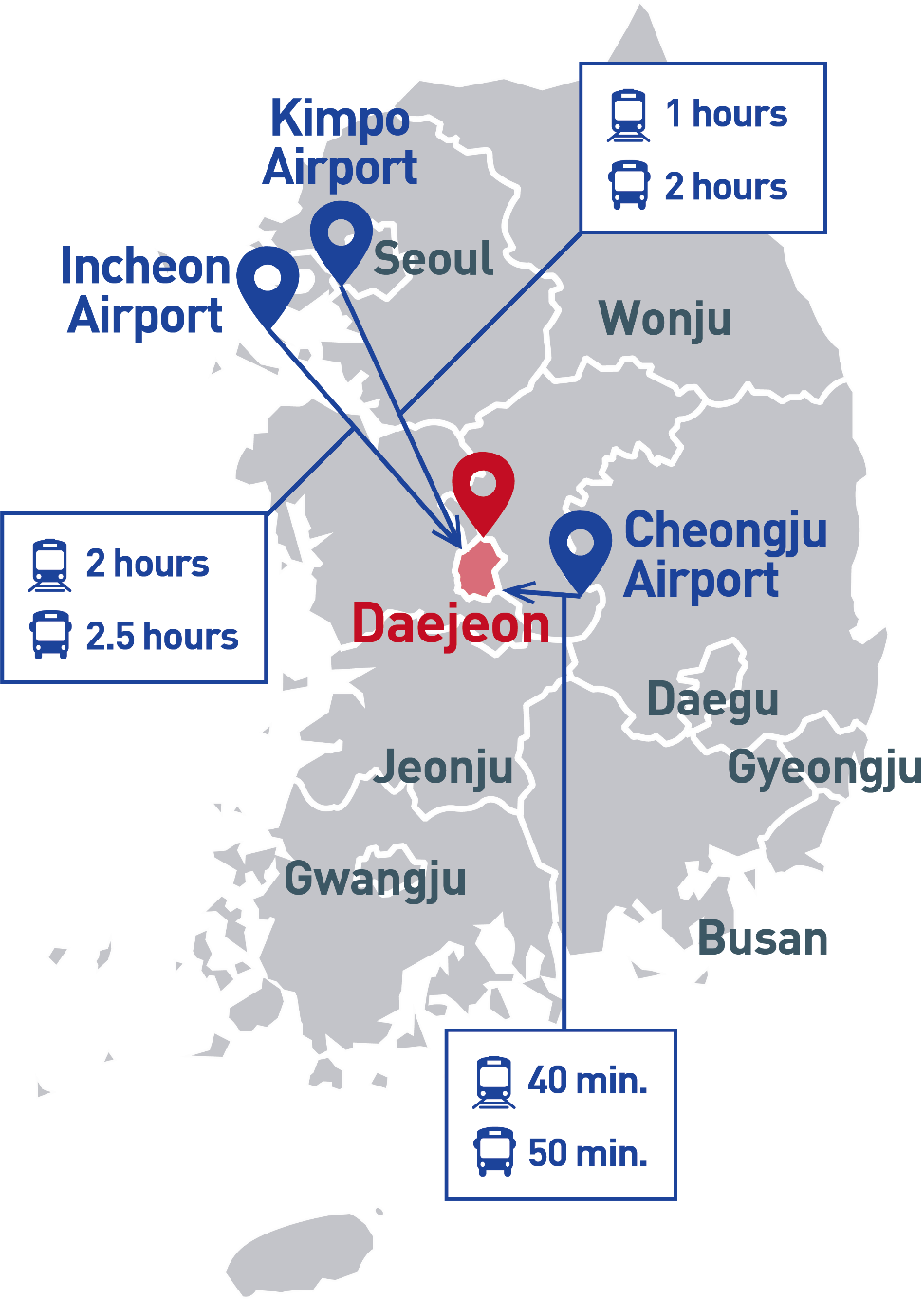 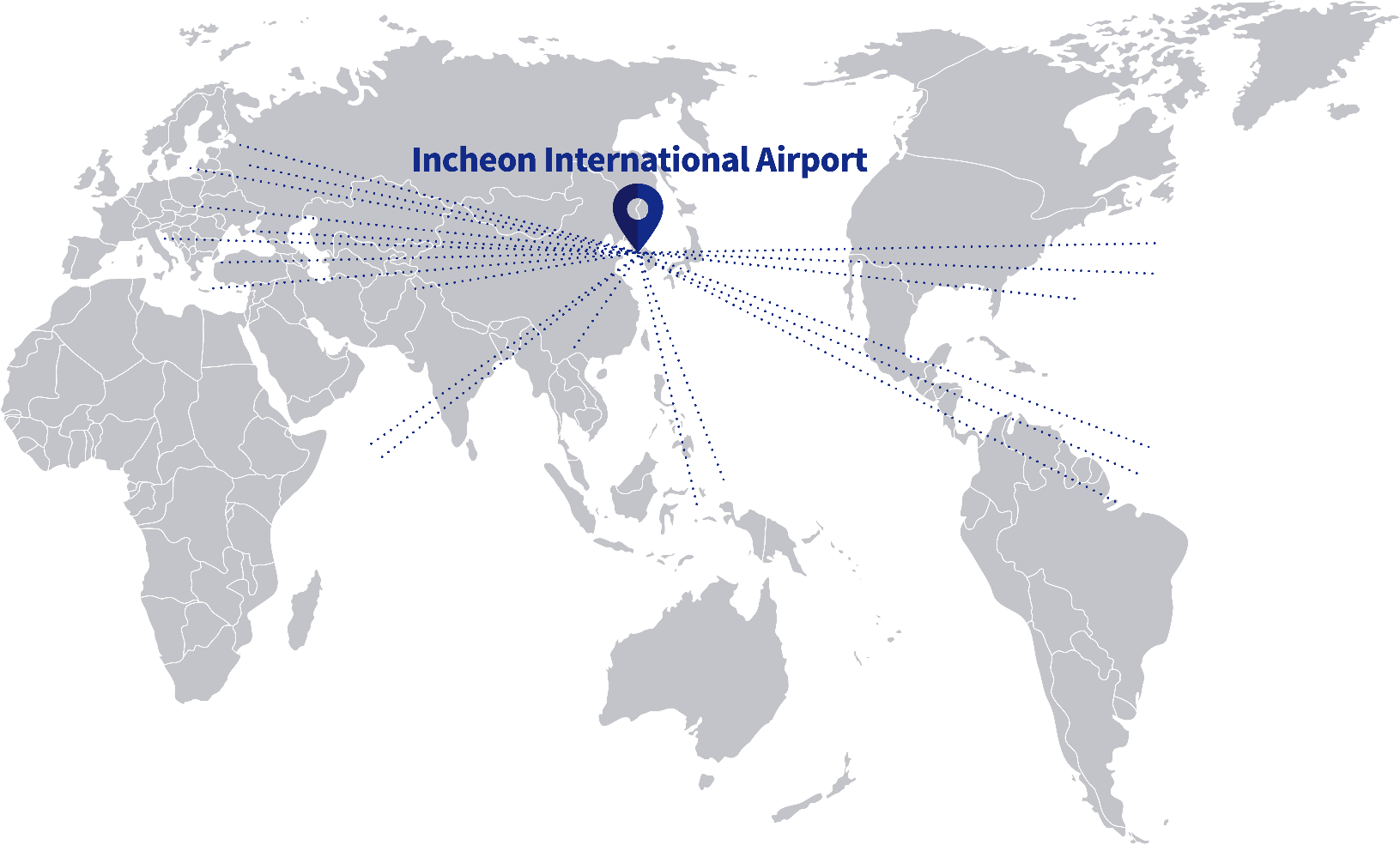 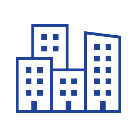 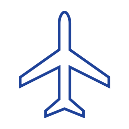 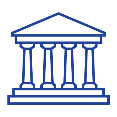 VISA
88+
59+
188+
103
Airlines
Countries
Cities
Countries
Visa-free
[Speaker Notes: Some of you may have been to Daejeon once or more. But some of you may have not. 

And I would briefly give you an overview of the city. 

First of all, it is geographically located in the heart of South Korea with 1.5 million population. 

As you see on the map, you have an easy access to anywhere in Korea from Daejeon within 2 hours.]
DAEJEON, THE HEART OF SOUTH KOREA
A capital city for 
Science and Technology in Korea
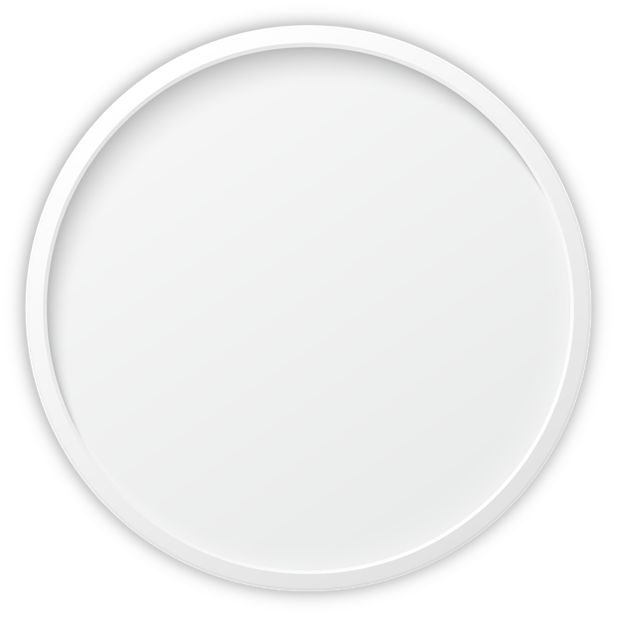 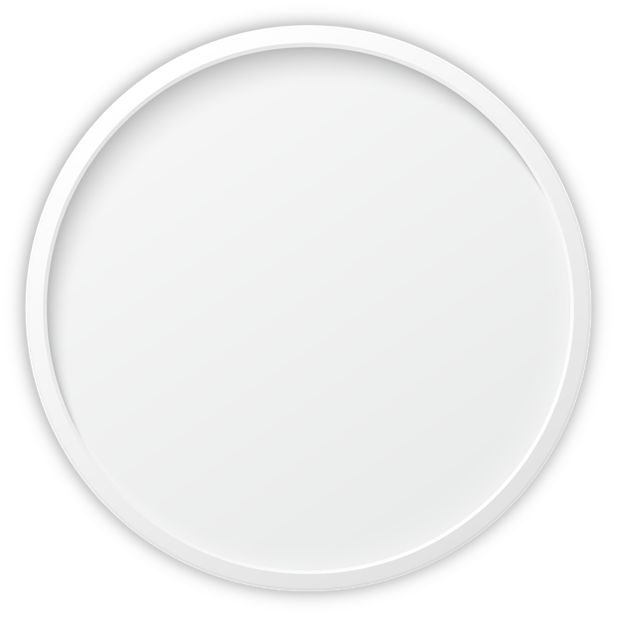 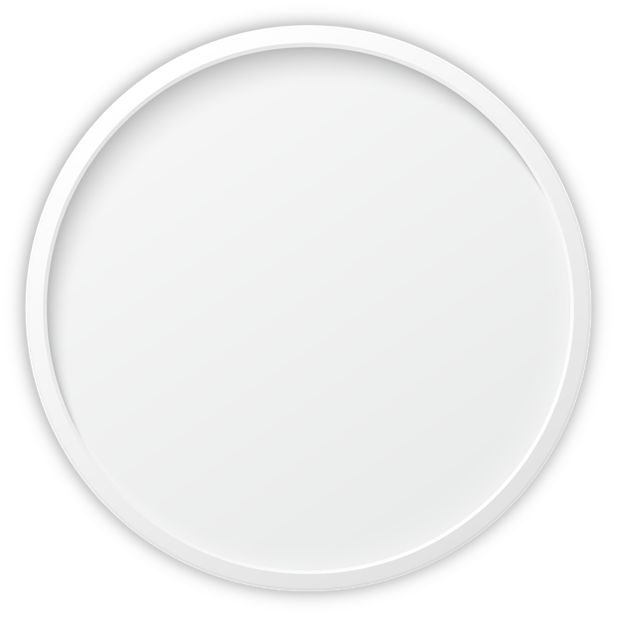 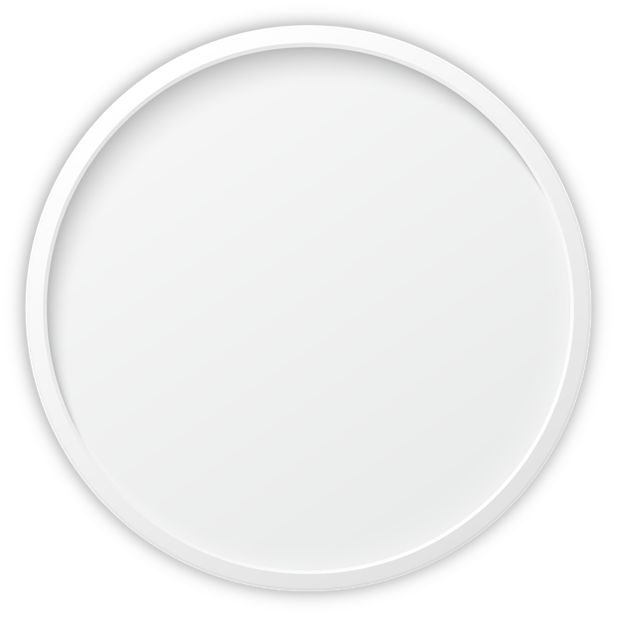 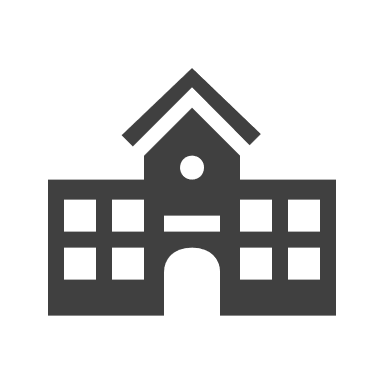 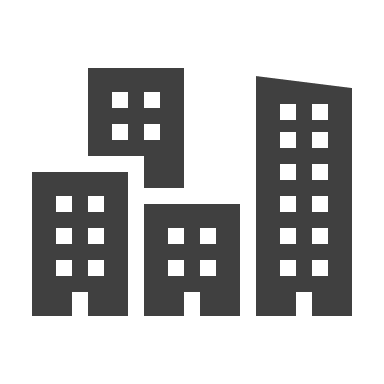 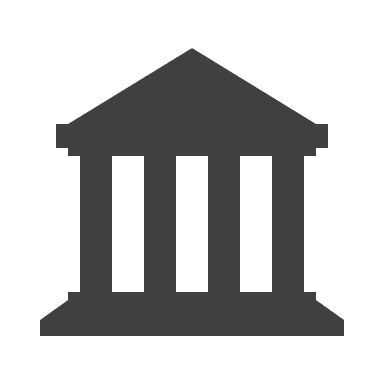 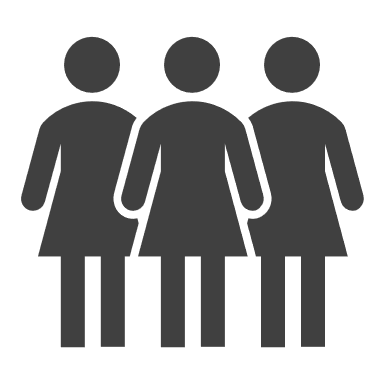 30,000+
2,600+
21
26
Government-funded
Research Institutes
R&D Researchers
Universities
Hi-tech
Companies
←6
1
4
7
5
2
3
8
9
5
ATTRACTIVE CONVENTION DESTINATION
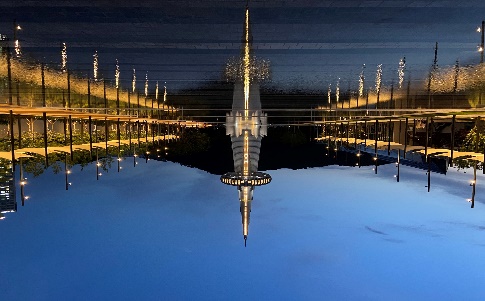 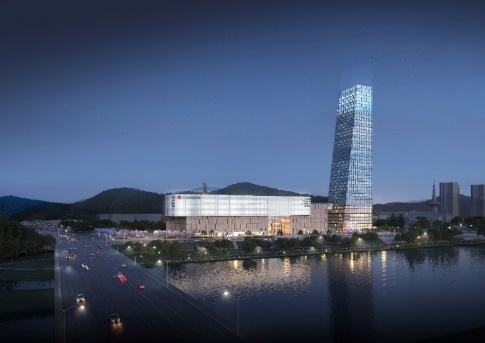 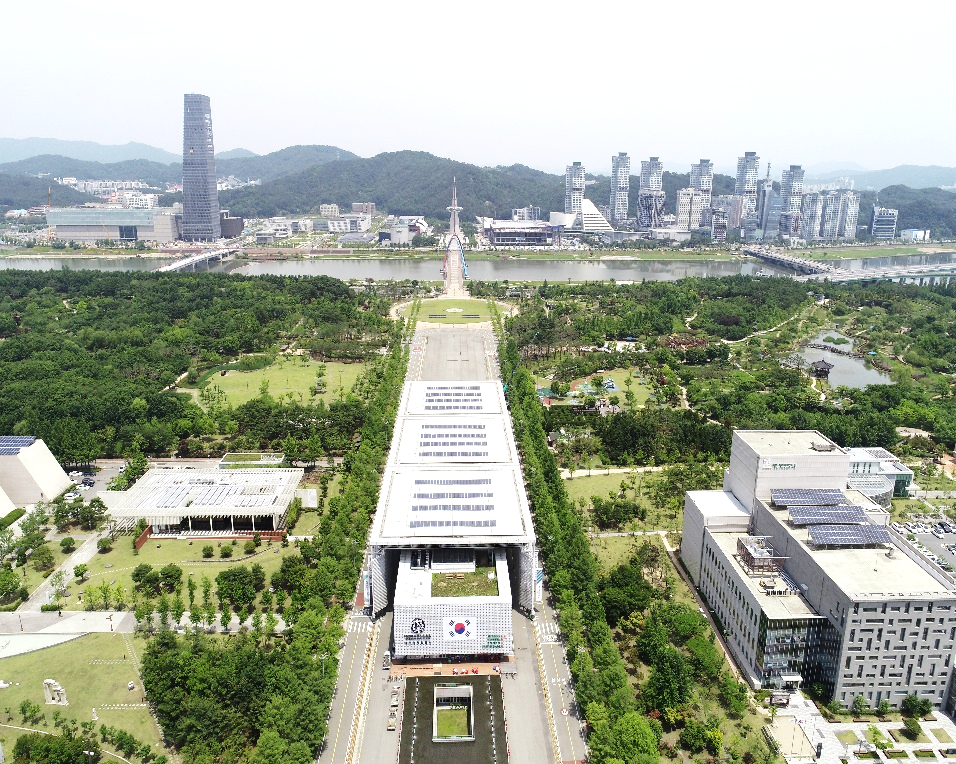 1
3
Hanbit Tower & Square
Science Complex (Shopping mall, hotel)
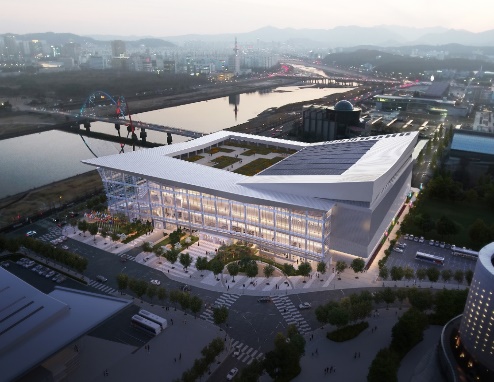 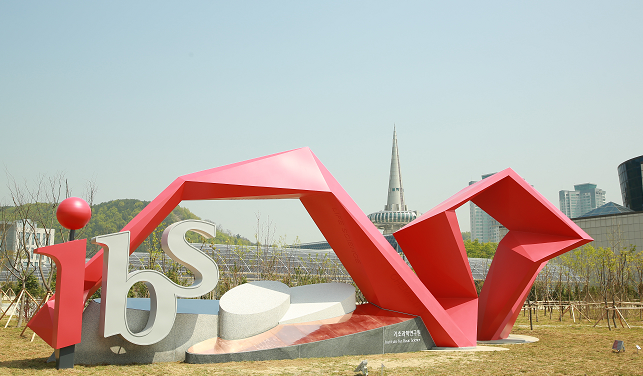 2
4
ibs
Daejeon Convention Center
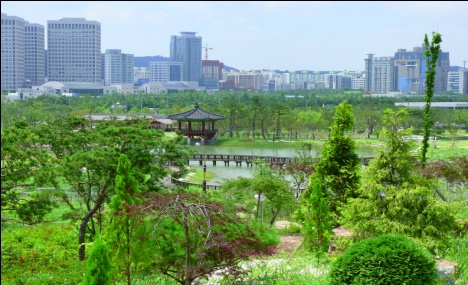 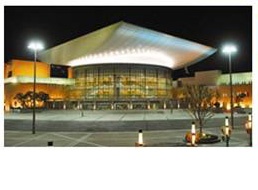 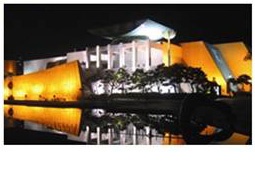 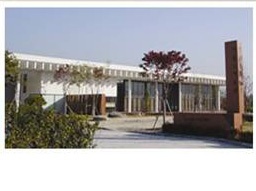 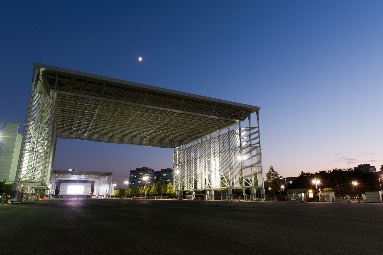 8
9
7
5
6
Hanbat Arboretum
Daejeon Art Center
Daejeon Museum of Art
Leeungno Museum
EXPO Square
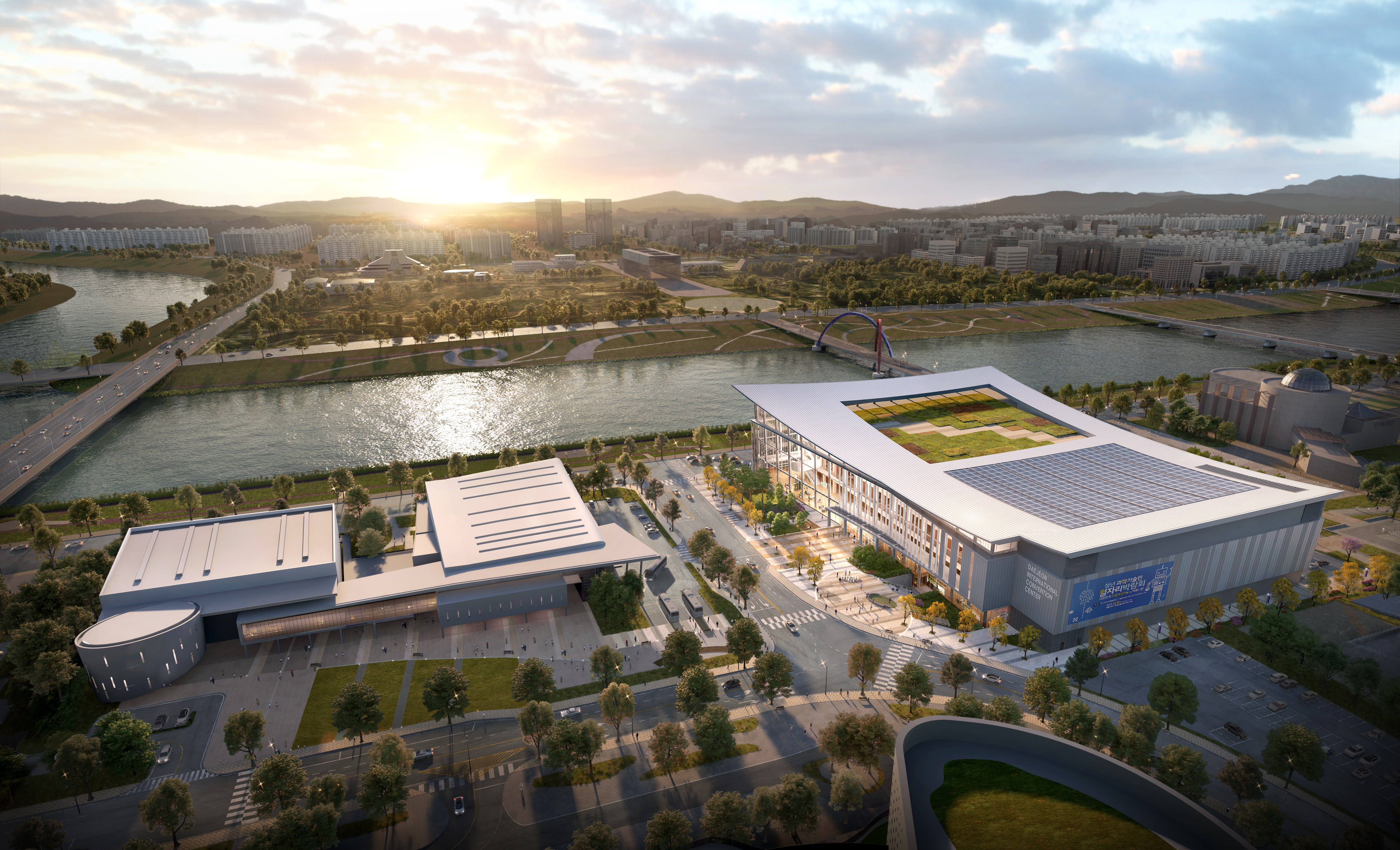 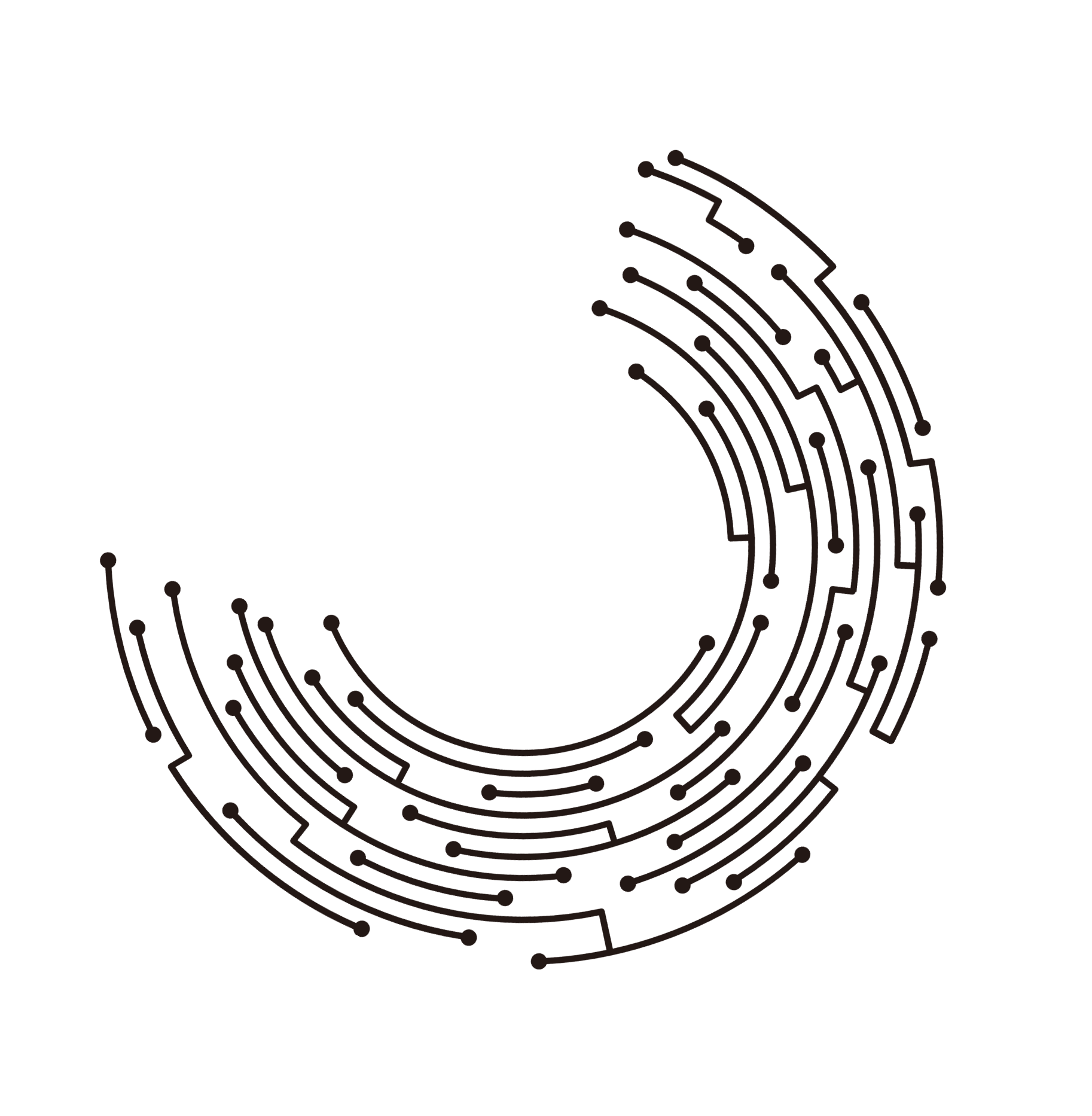 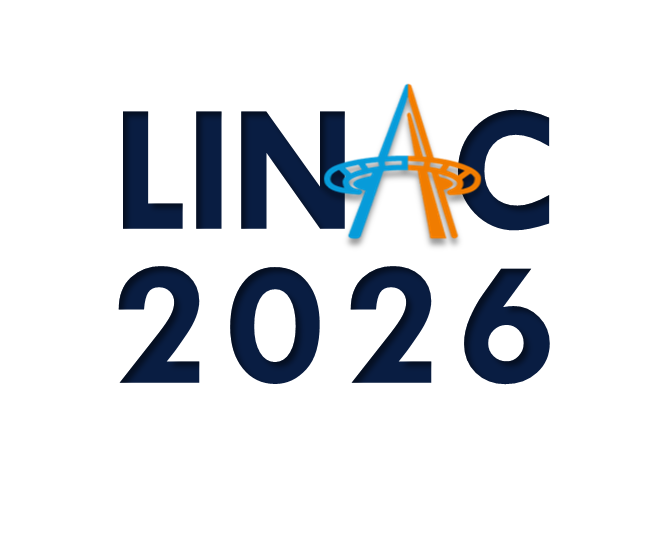 Venue: Daejeon Convention Center
DCC Ⅱ
IBS
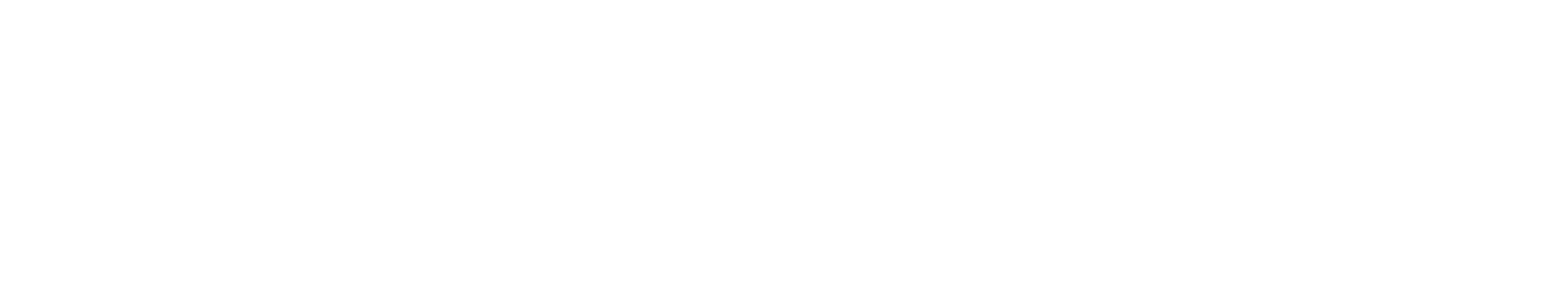 DCC Ⅰ
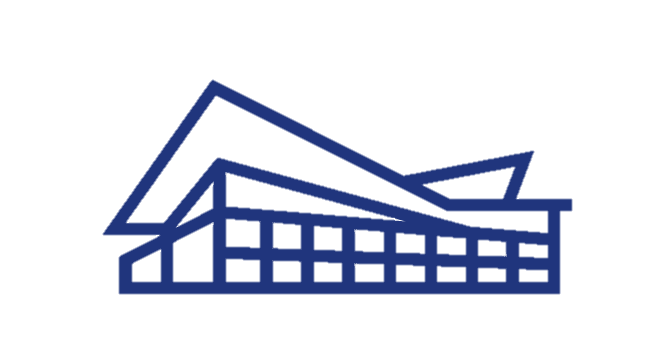 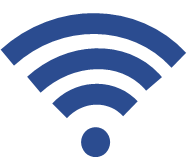 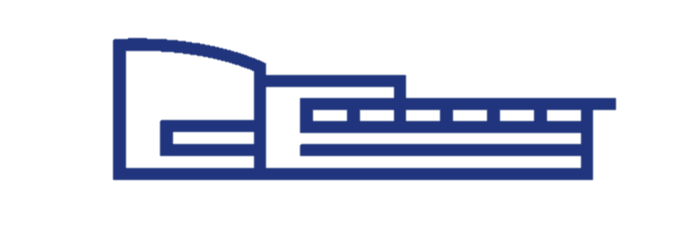 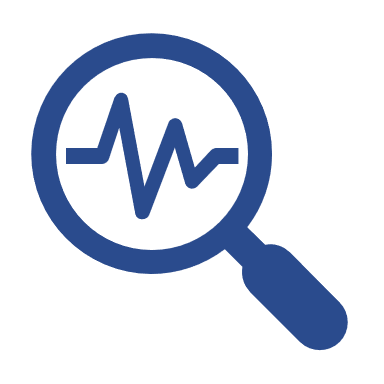 Free 
Wi-Fi
5,000+
10,151m2
8,000+
International Conference
Capacity
Exhibition Hall
[Speaker Notes: I
II]
Venue: Daejeon Convention Center
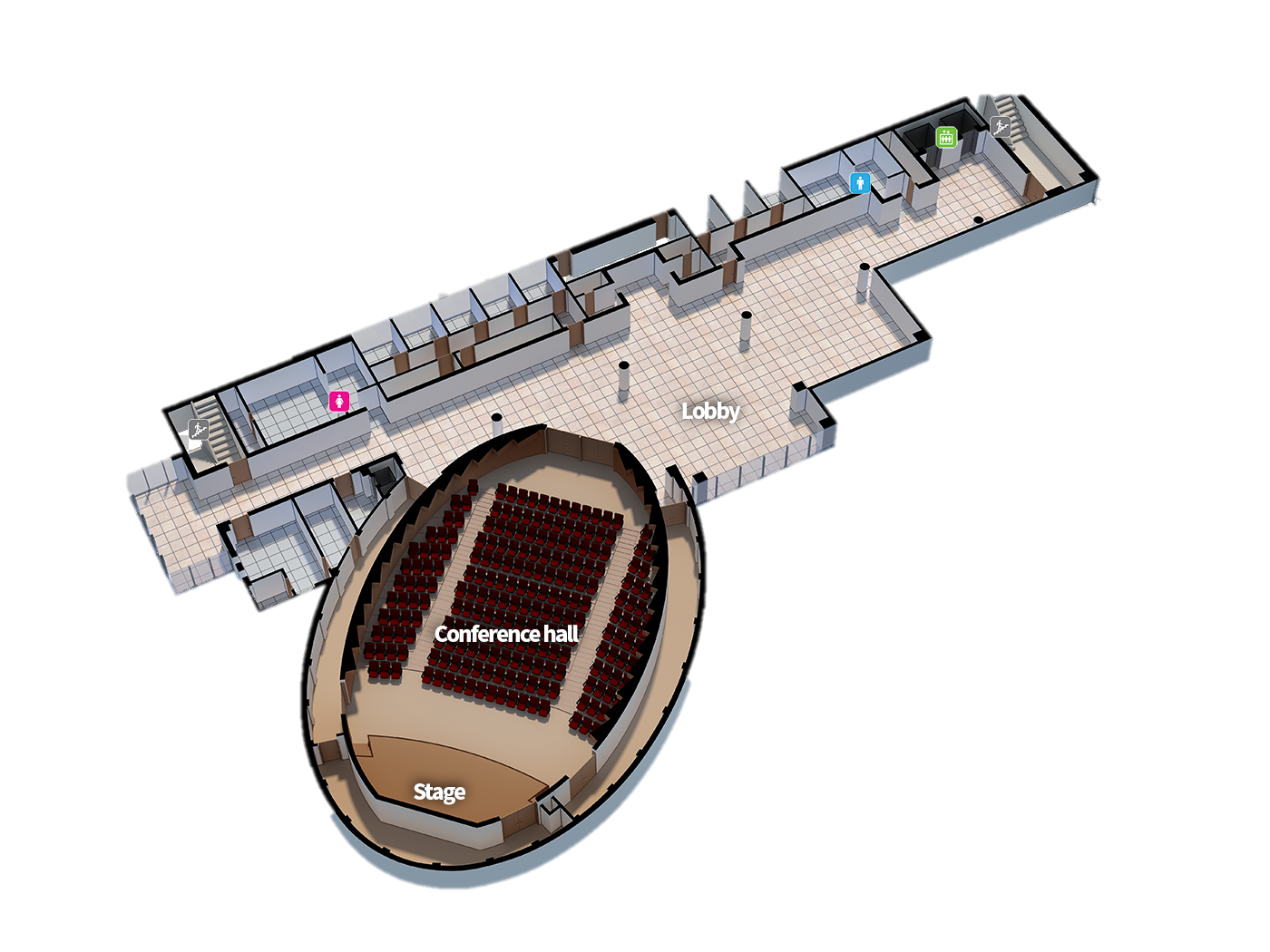 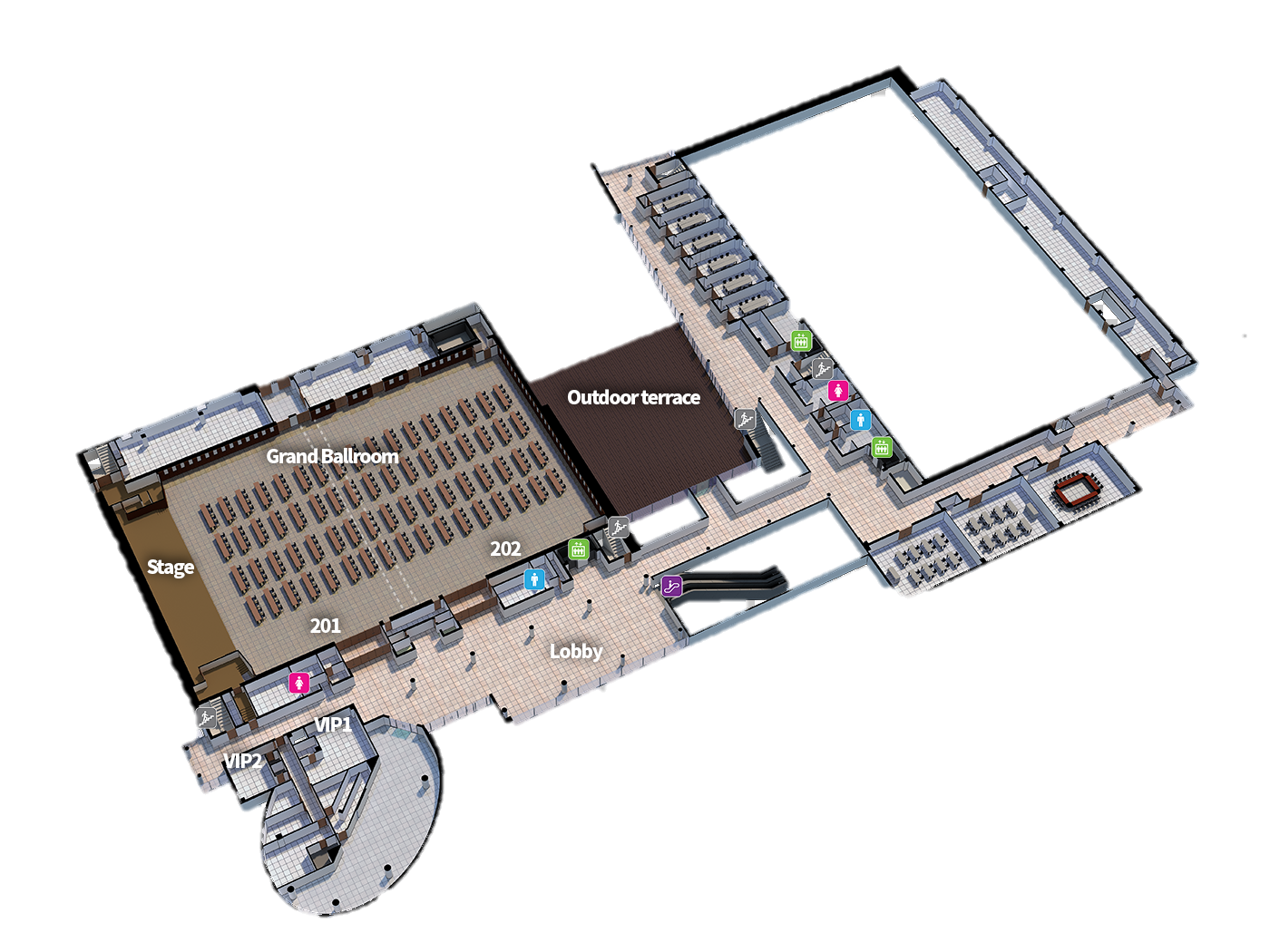 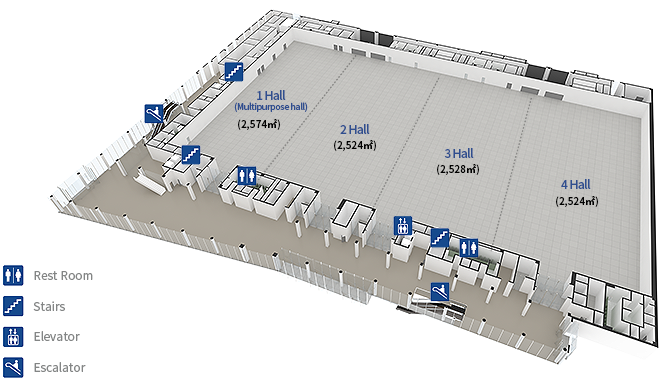 3F
Conference Room
2F
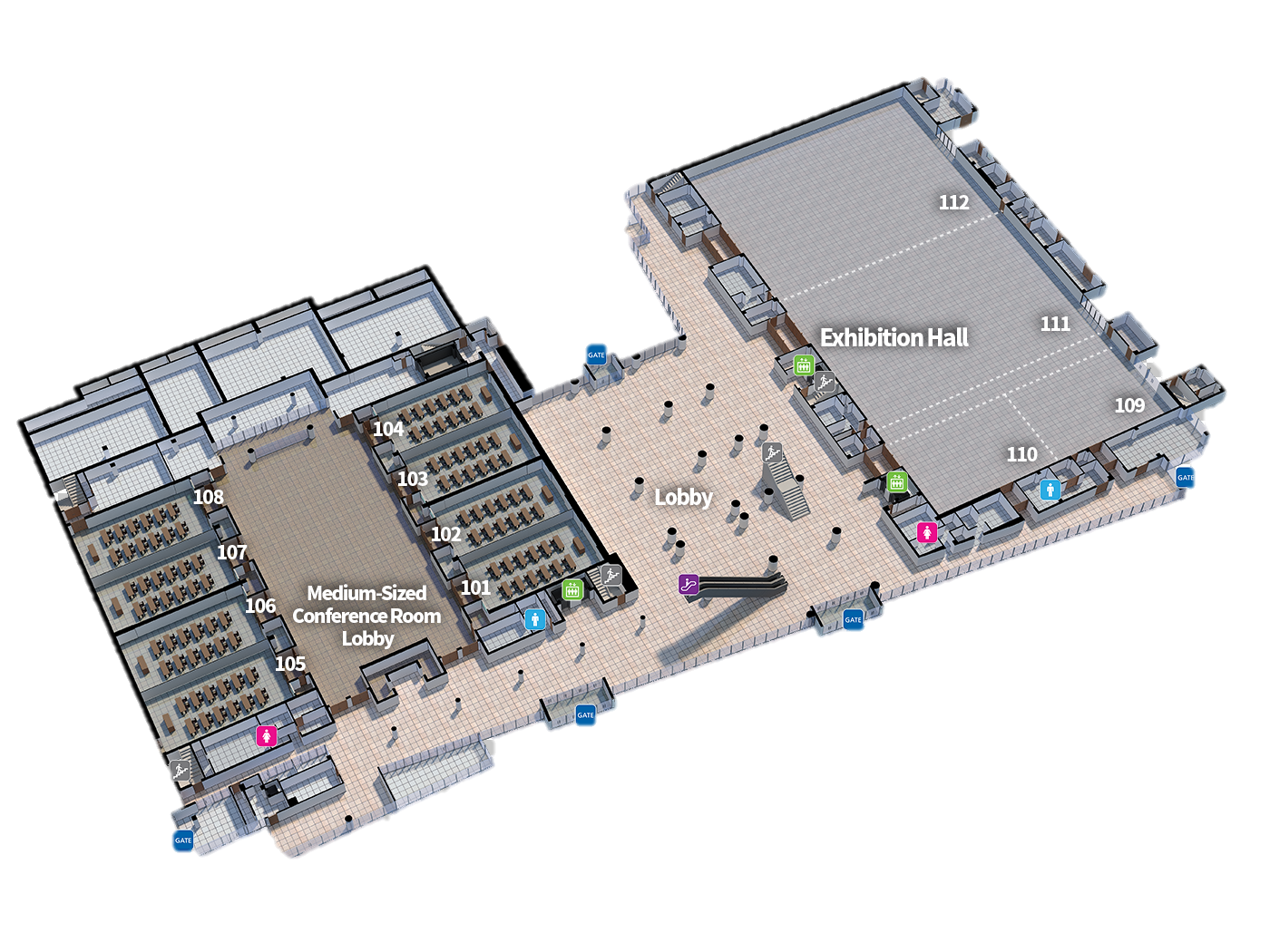 DCCⅡ
Grand-Ballroom
9 Meeting Rooms
Exhibition Hall
10,151m2
1F
8 Meeting Rooms
Exhibition Hall
DCCⅠ
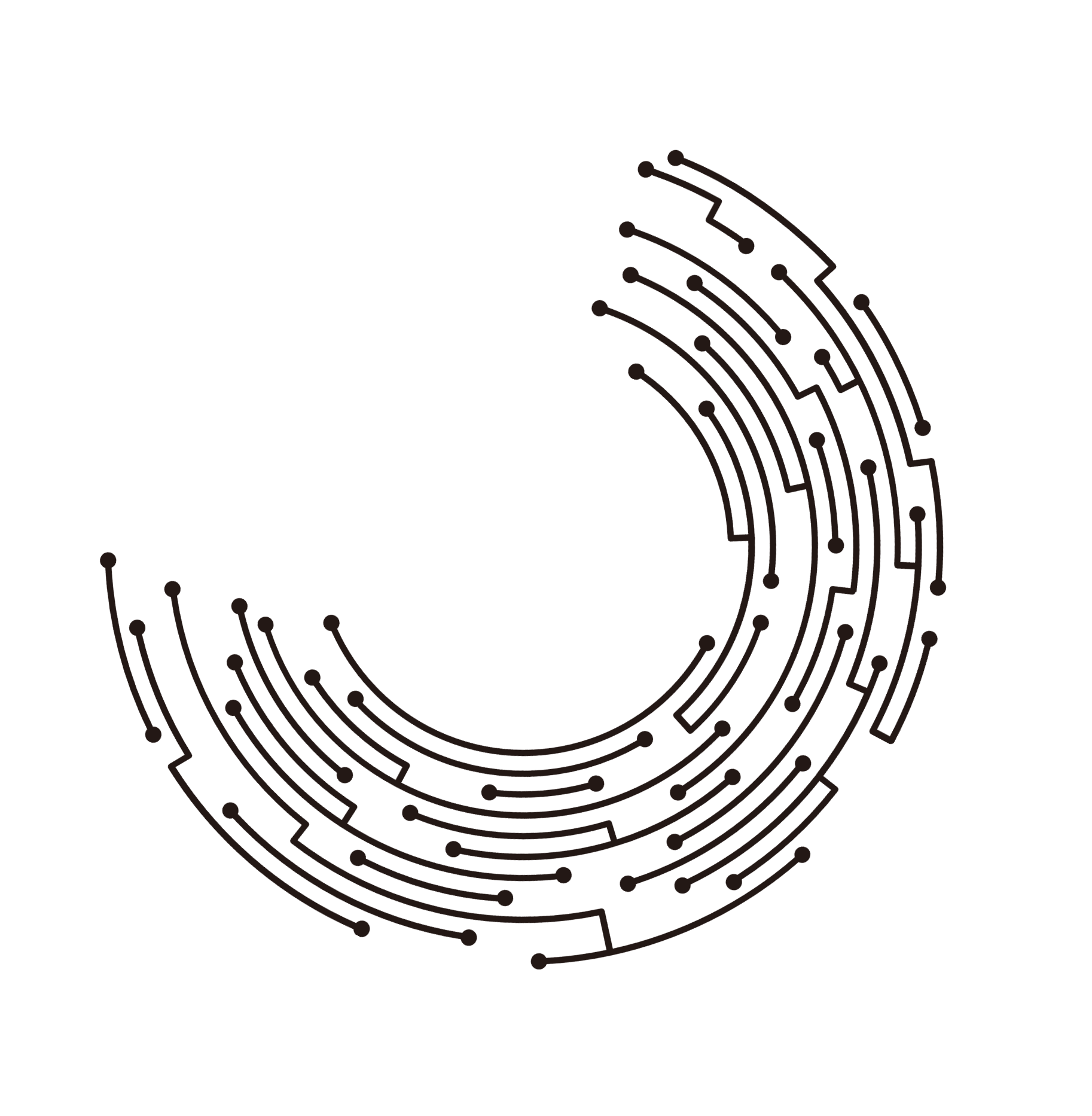 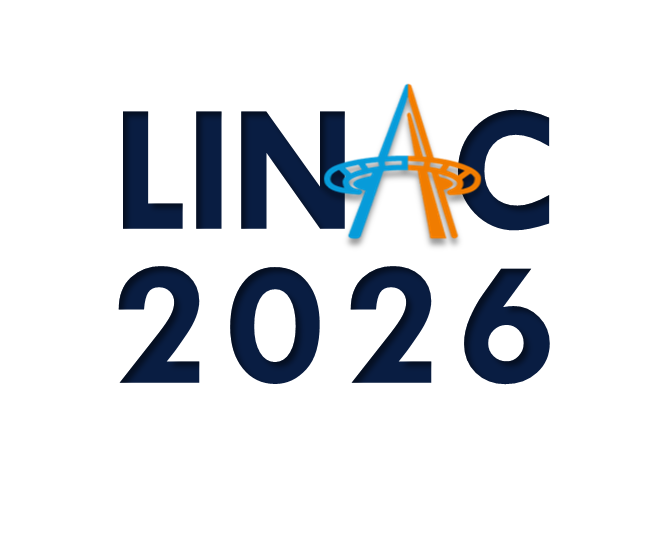 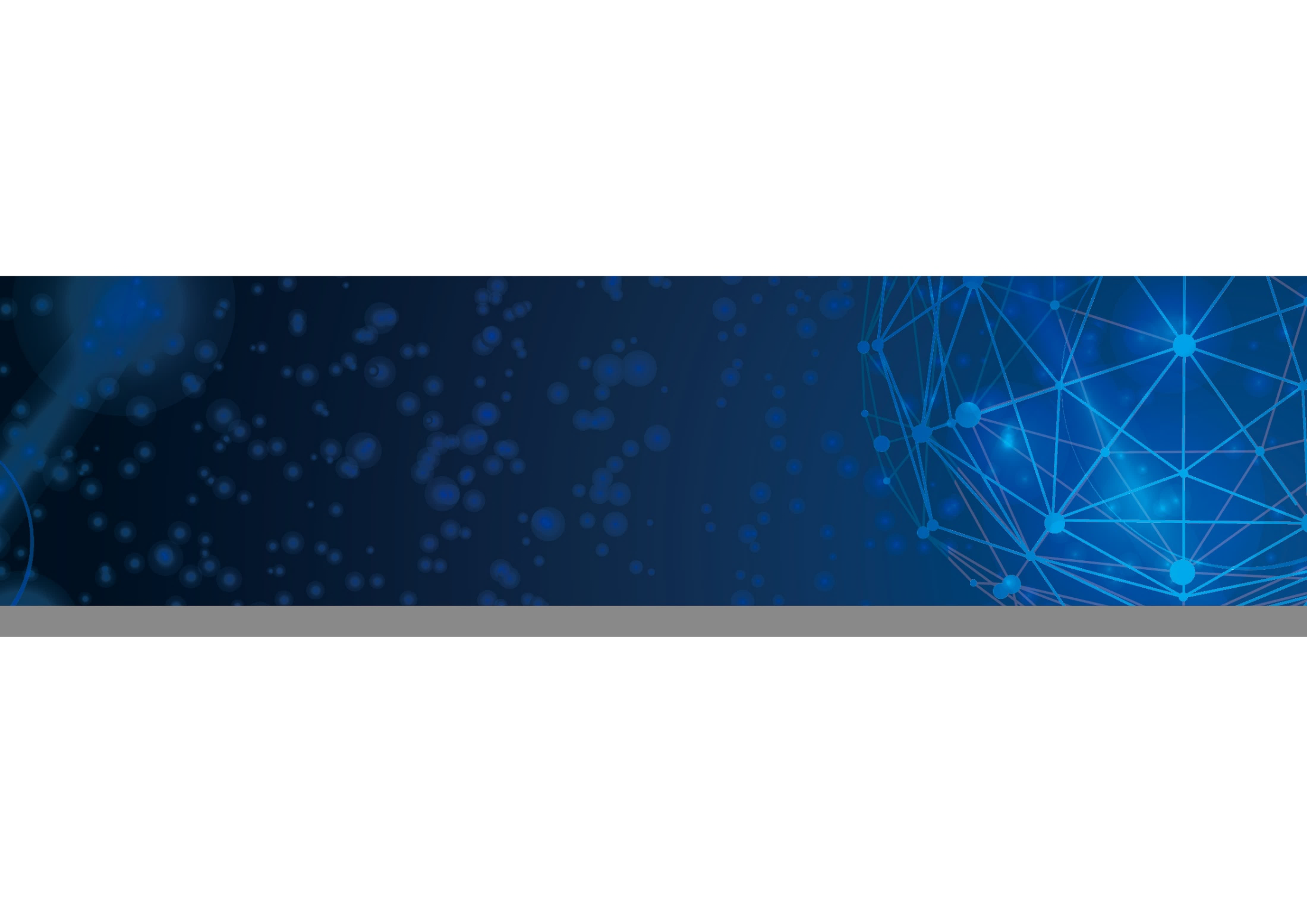 PART 3.
Introduction of RISP
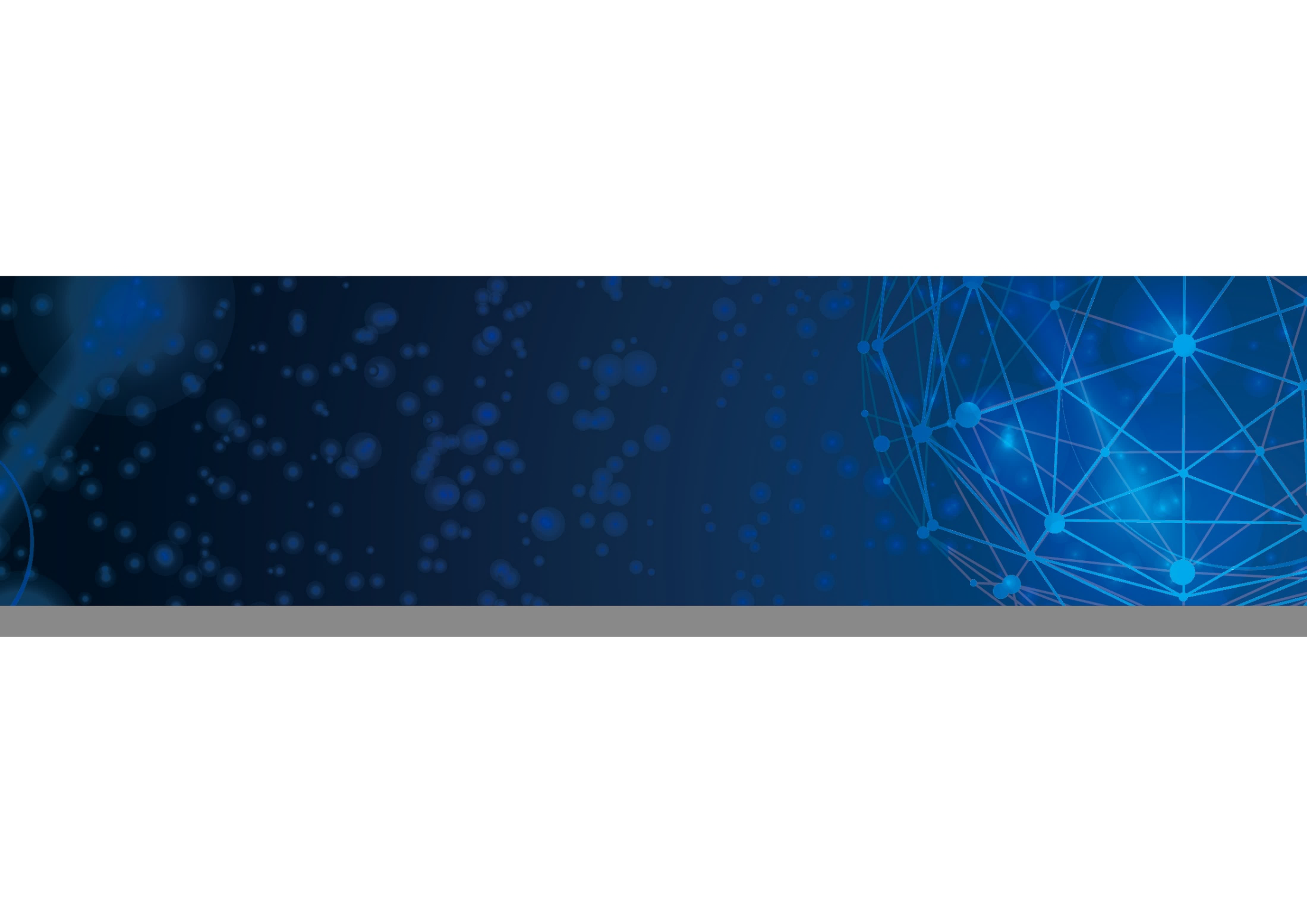 Heavy Ion Accelerator Facility : RAON
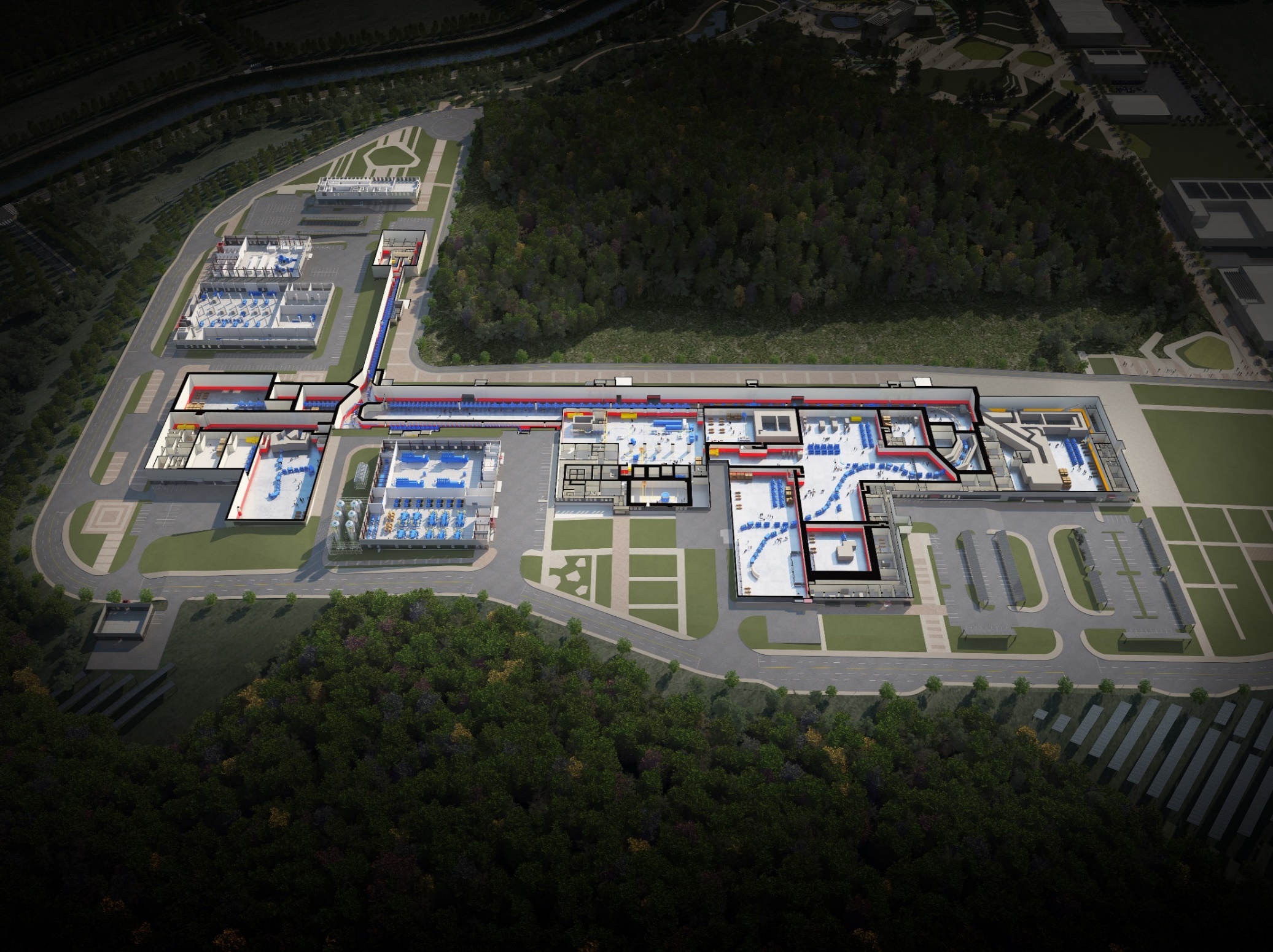 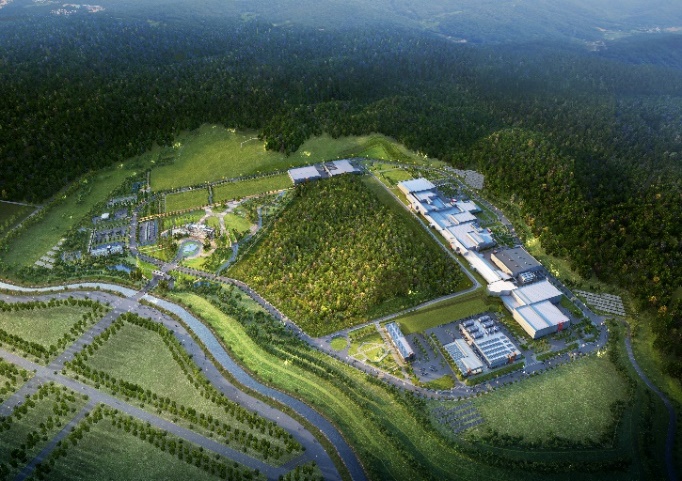 Control
Center
ECR IS
Utility
ISOL System
SCL1
IF System
HPMMS/
CLS
SCL2
SCL3
BIS
μSR
NDPS
Cyclotron
KOBRA
HRS
LAMPS
RAON Layout
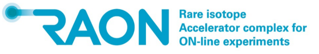 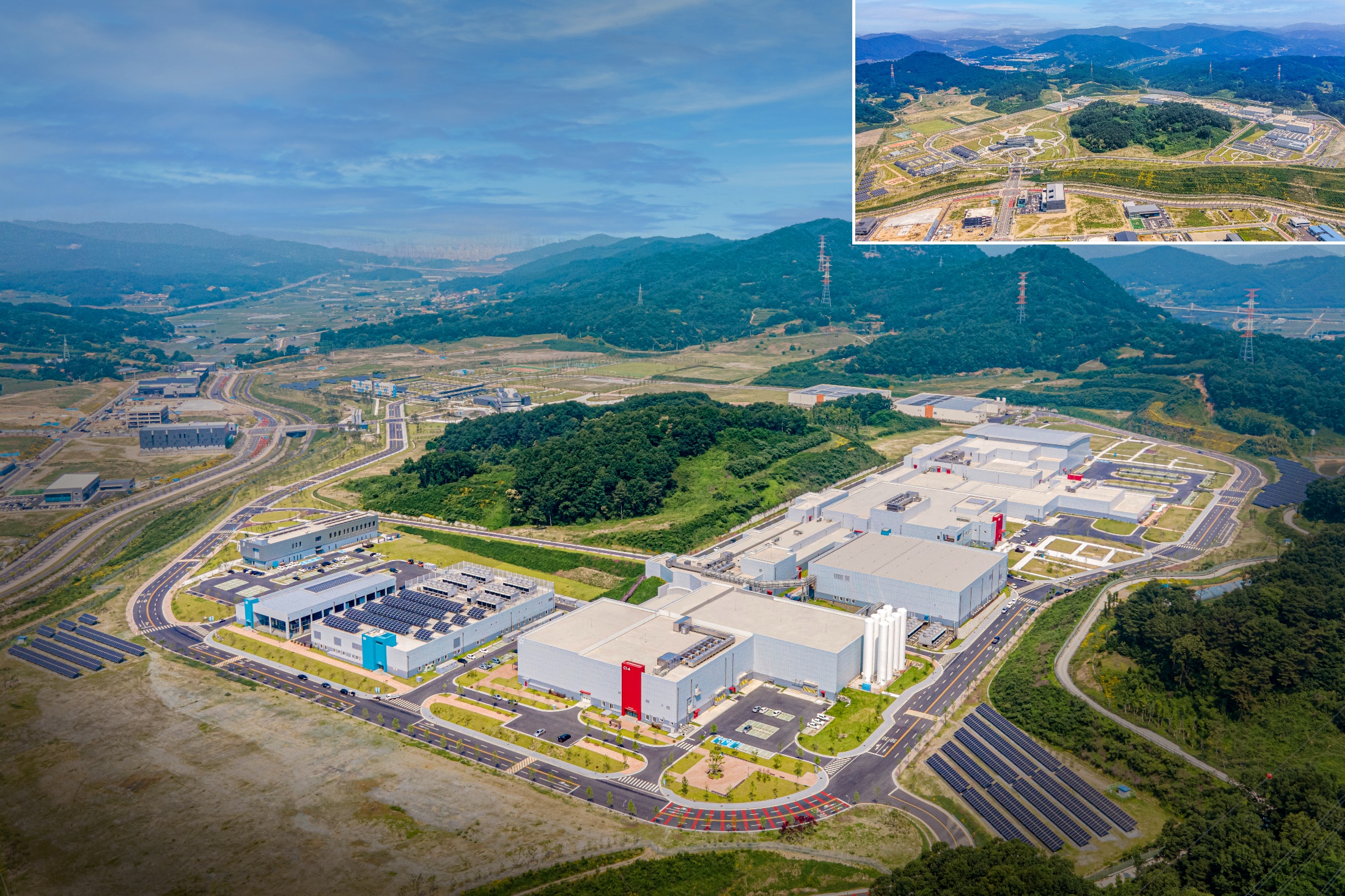 Assembly Bd.
SRF Test Bd.
Electricity Bd.
● Accelerator System
● RI producing System
HQ Office
Waste Storage
Low Energy A
High Energy B
High Energy A
ISOL
Control Center
Utility Bd.
SCL3
IF
Accelerator
Cryogenics Bd.
Low Energy B
SCL2
Guest House
●  Conventional Utilities
● Experimental System
Campus Area : 952,066㎡ (including the reservation area of 144,640㎡)
Building Area : 76,259㎡(11 bldgs) with total bldgs. Area of 116,252㎡
12
ISOL system
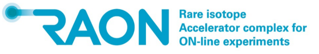 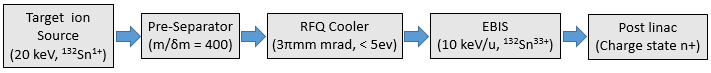 • Driver beam : proton 35<K<70 MeV, up to 70 kW
• Target : UCx, MgO, BN, CaO, BeO, SiC, etc
• Ion Source :  Surface, RILIS, Plasma      
• RIB : 6< A < 250, 10<K< 80 keV, 10^8 pps(Sn), >90% purity @Exp. • incident to RFQ  of Post accelerator 10 keV/u
• full remote maintenance system with TIS modularization
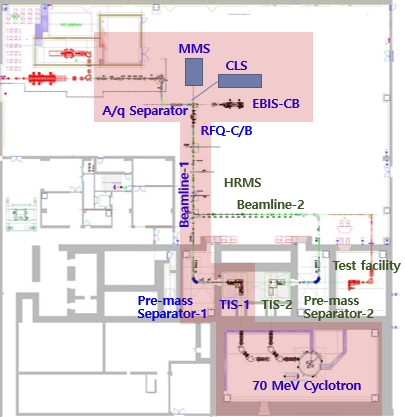 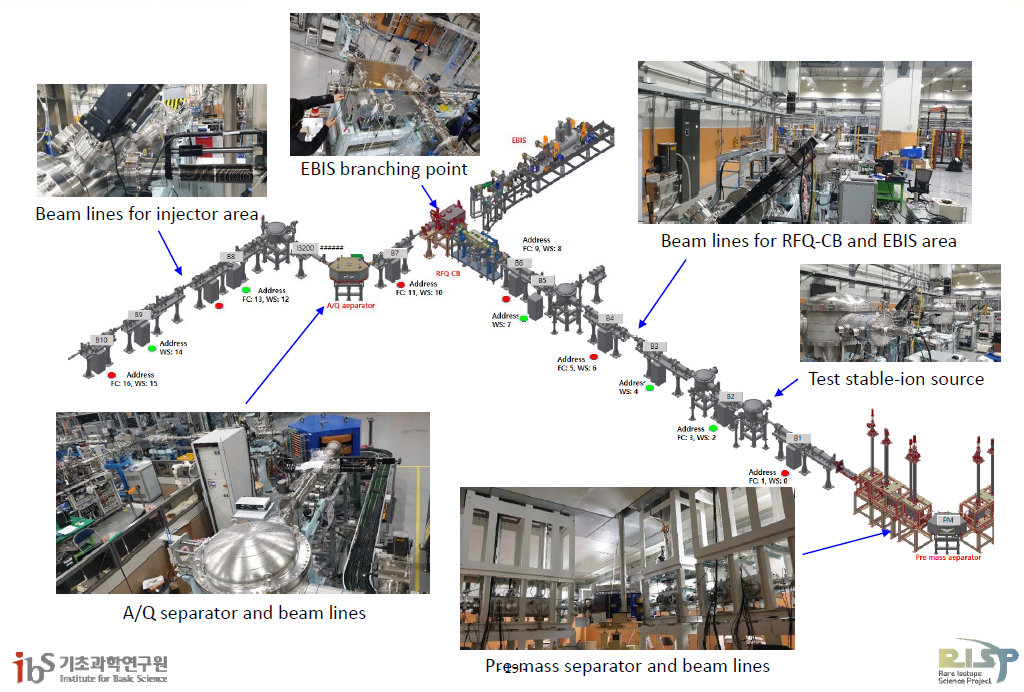 - ISOL beam lines including sub-systems are commissioned in 2021
 - RI beam commissioning using SiC target  (Dec 2022)
13
Experimental Systems
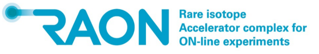 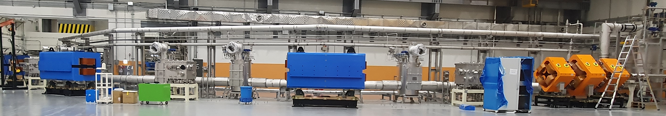 (IF Separator)
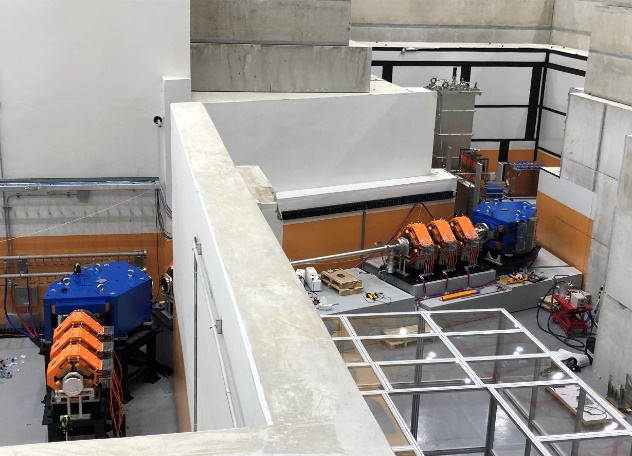 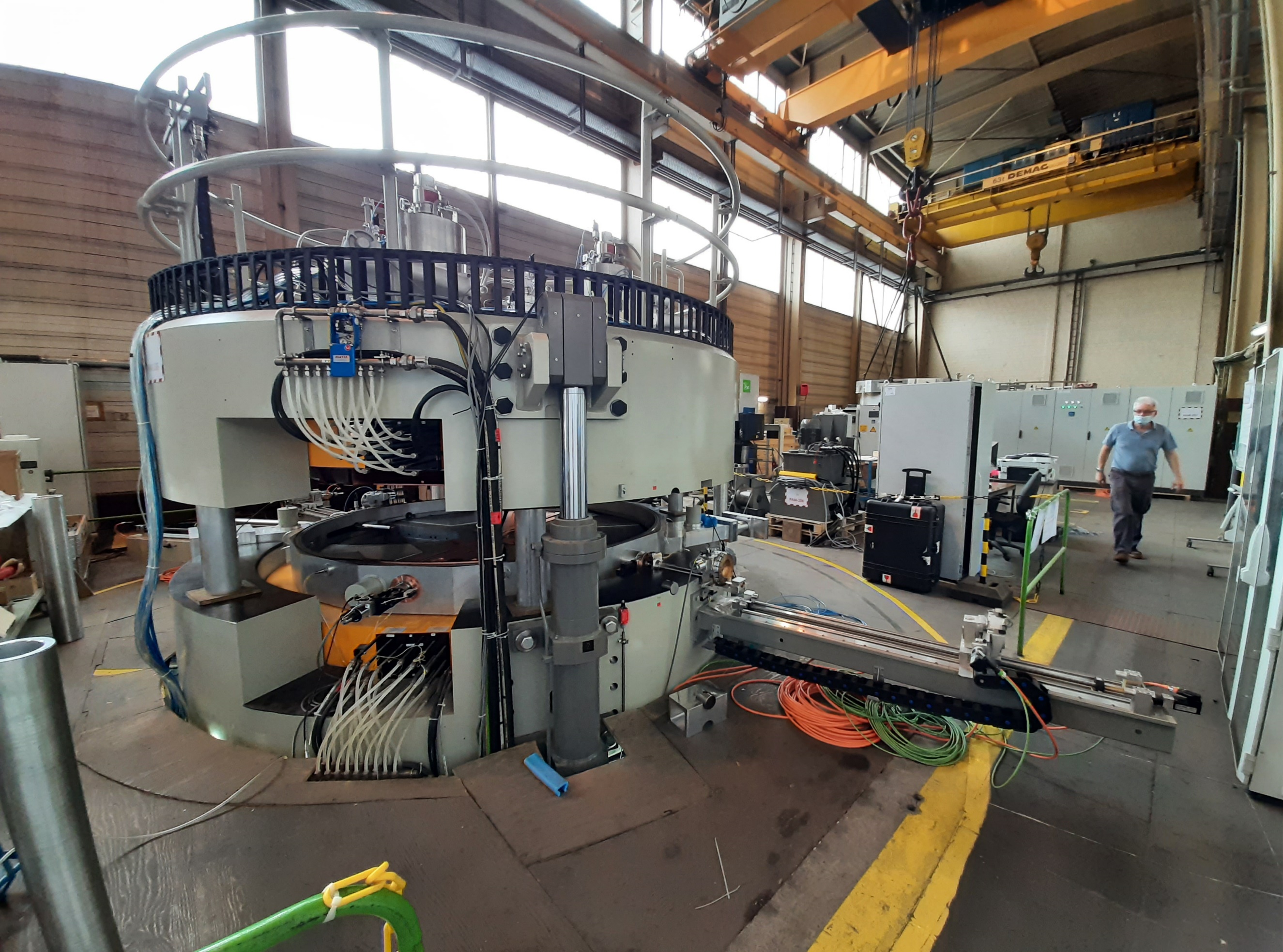 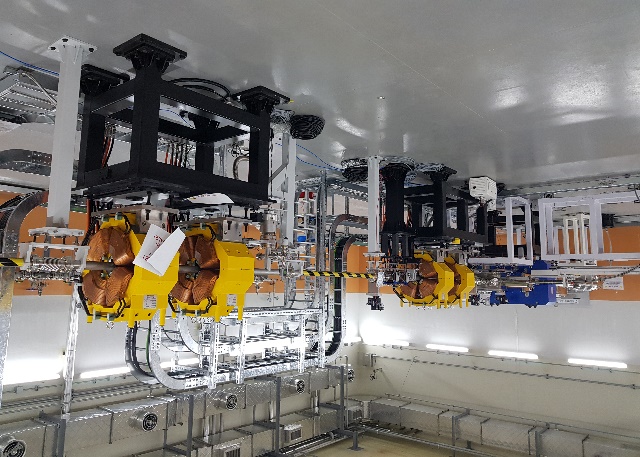 (NDPS)
(Cyclotron)
(muSR)
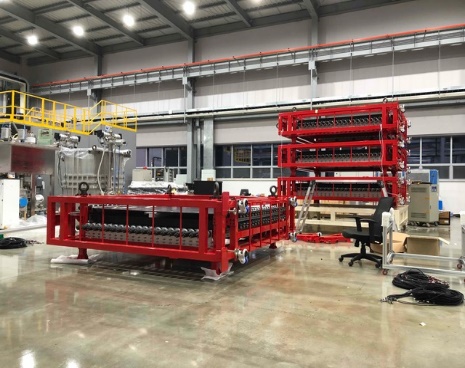 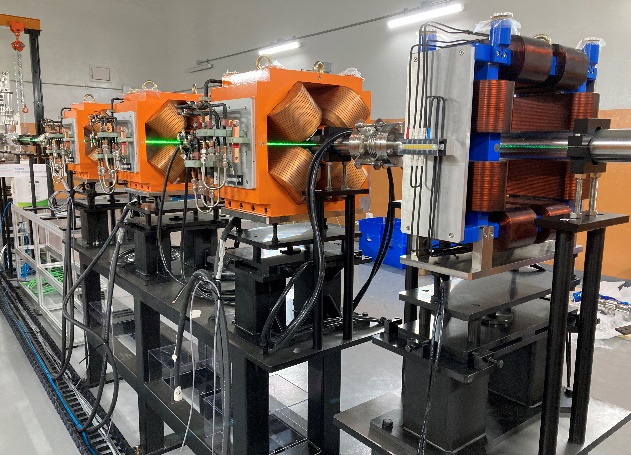 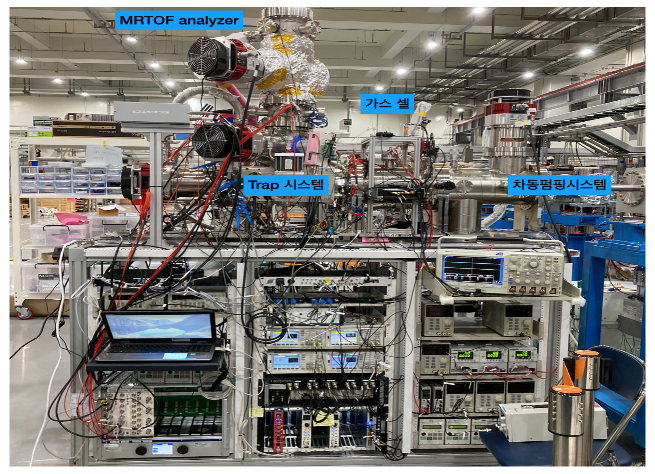 (MMS)
(LAMPS)
(BIS)
ISOL system installed in 2021 and RI beam test on 2022 &  All Exp. Systems are to be installed by 2022 and machine commissioned
14
RAON Injector System
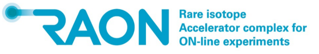 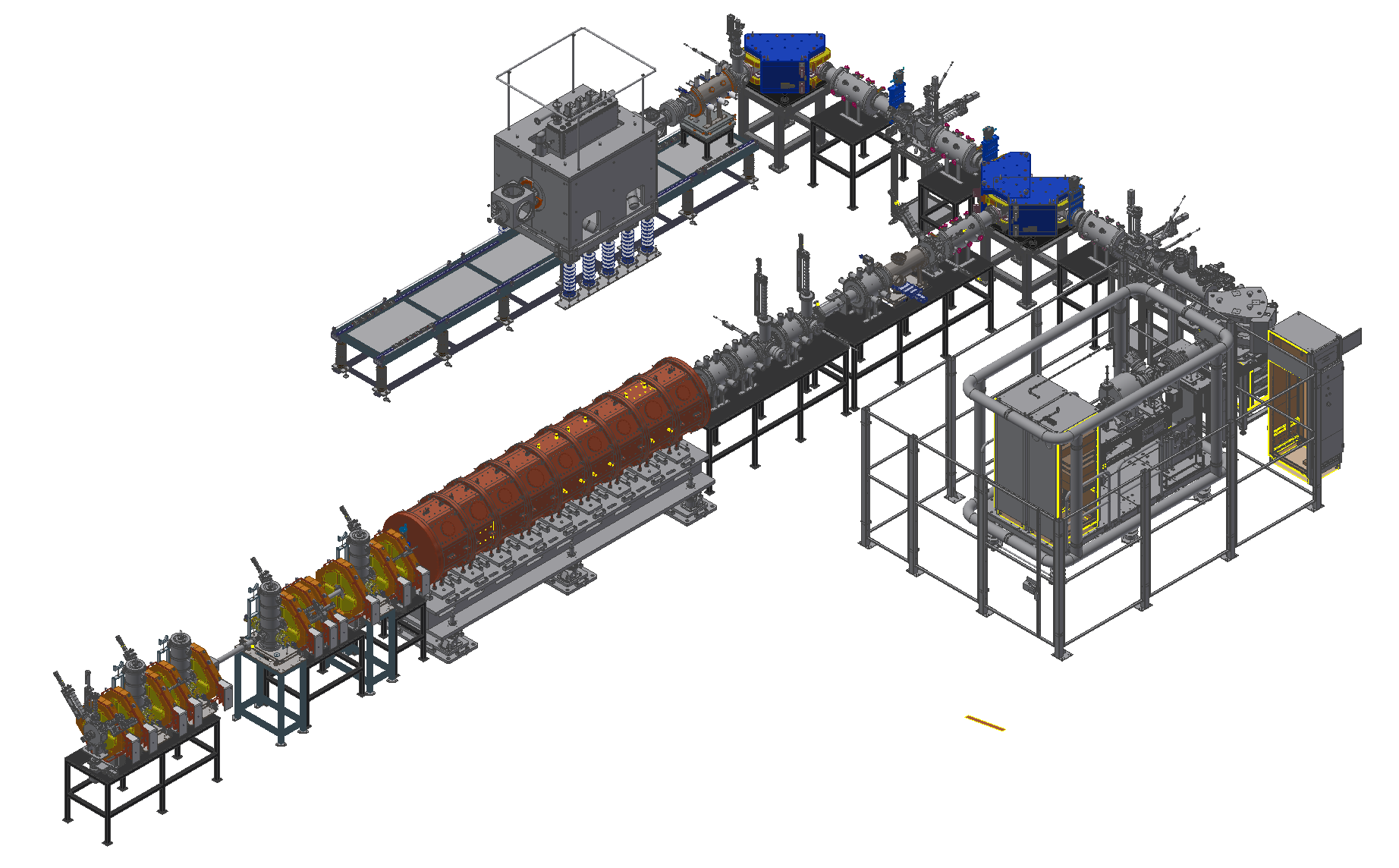 Two ECR-IS on high voltage platforms
  14.5 GHz ECR ion source
  28 GHz superconducting ECR ion source
LEBT (E = 10 keV/u)
  10 keV/u, Dual bending magnet
  Chopper & Electrostatic quads, Instrumentation
RFQ (E = 500 keV/u)
  81.25 MHz, Transmission Eff. ~98%
  CW RF Power 94 kW (SSPA: 150 kW)
MEBT (E = 500 keV/u)
  Four RF bunchers (SSPA: 20, 15, 4×2 kW)
  Simple quadrupole magnets, Instrumentation
SC ECRIS
LEBT
ECRIS
MEBT
RFQ
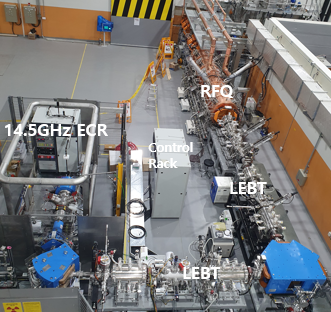 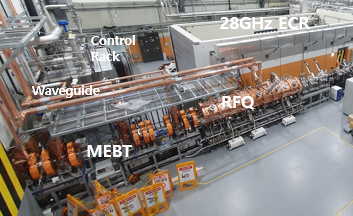 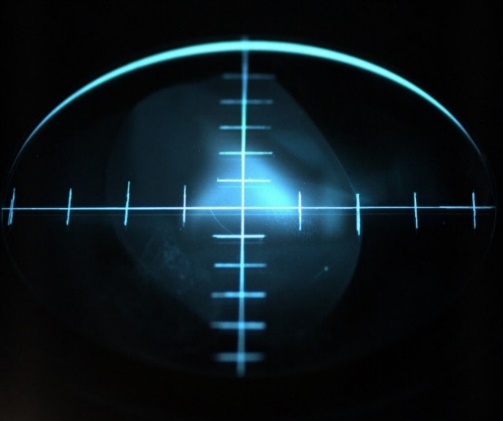 Ar8+ 10uA @ Beam Viewer(‘21)
Installation completed and beam commissioning from October, 2020
15
Injector Beam Commissioning
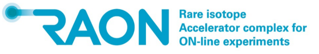 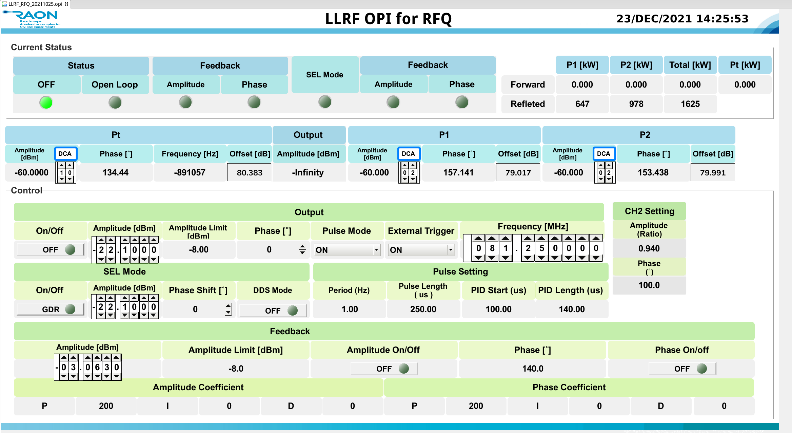 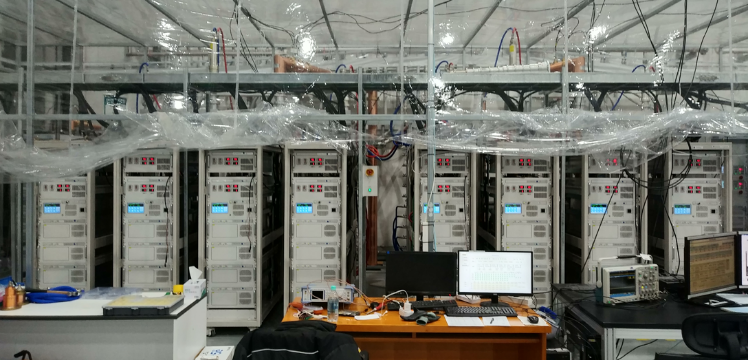 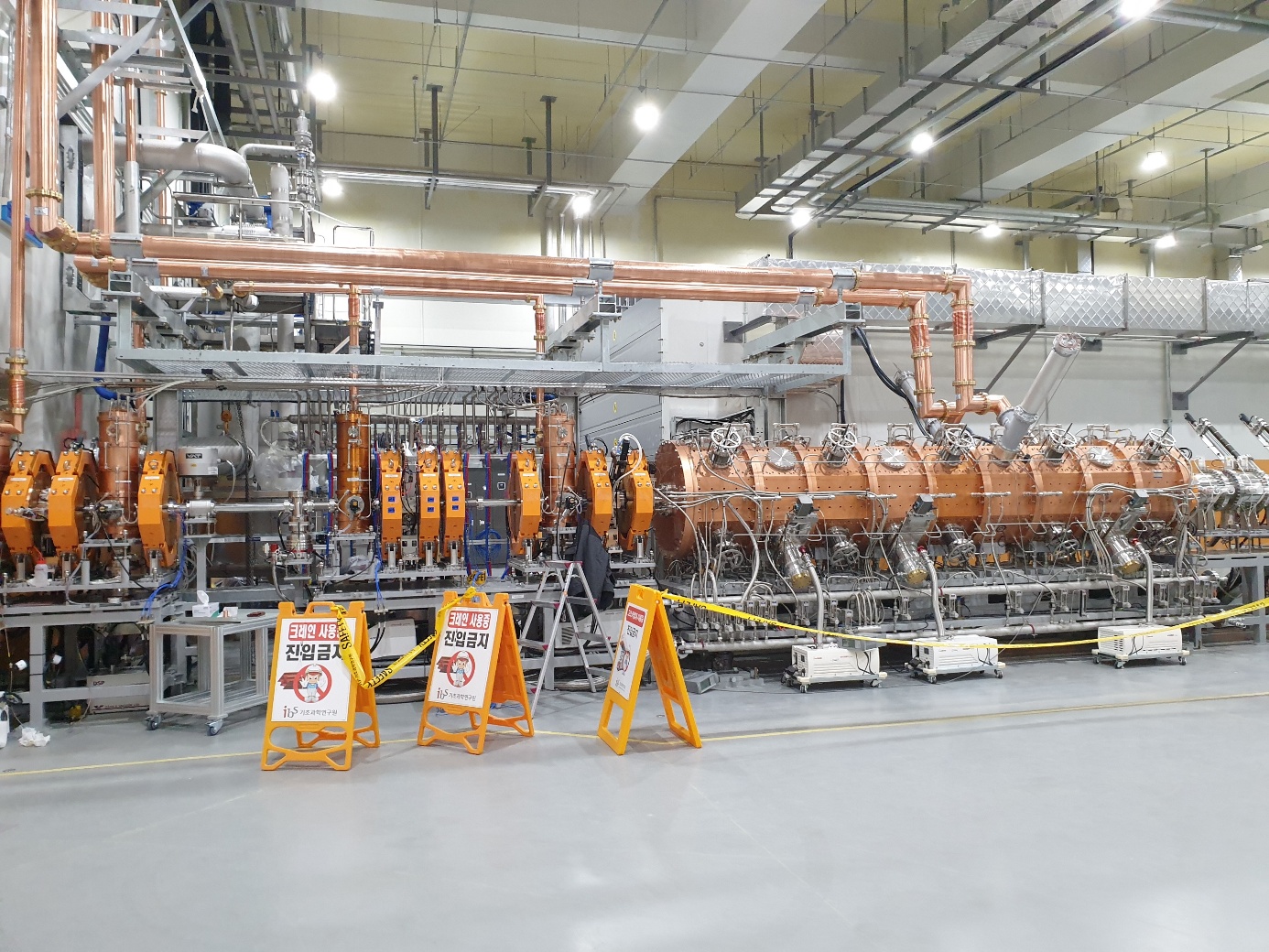 SSPA(60kW*2EA)
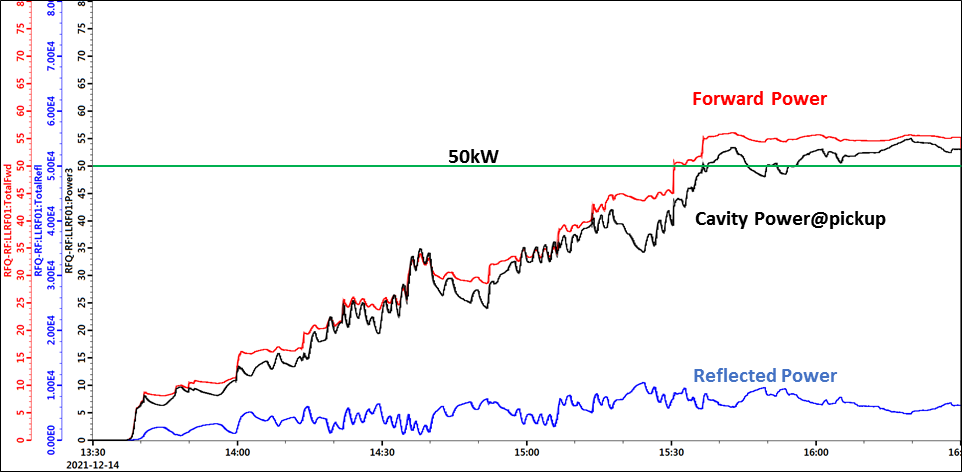 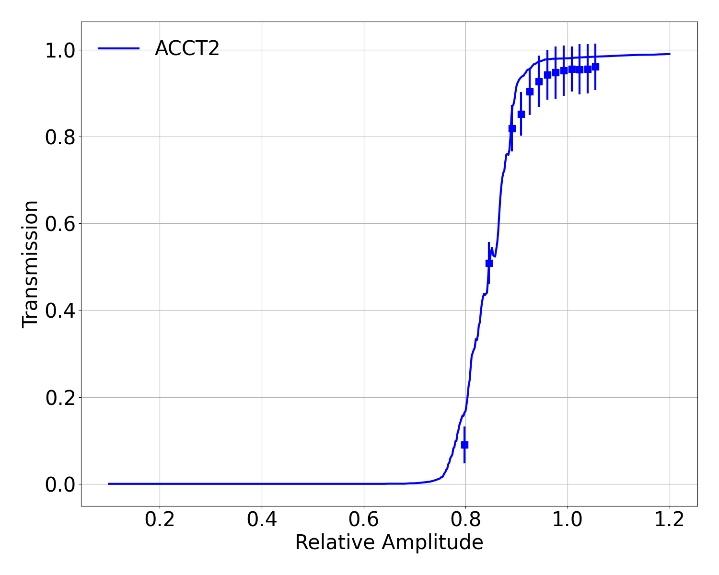 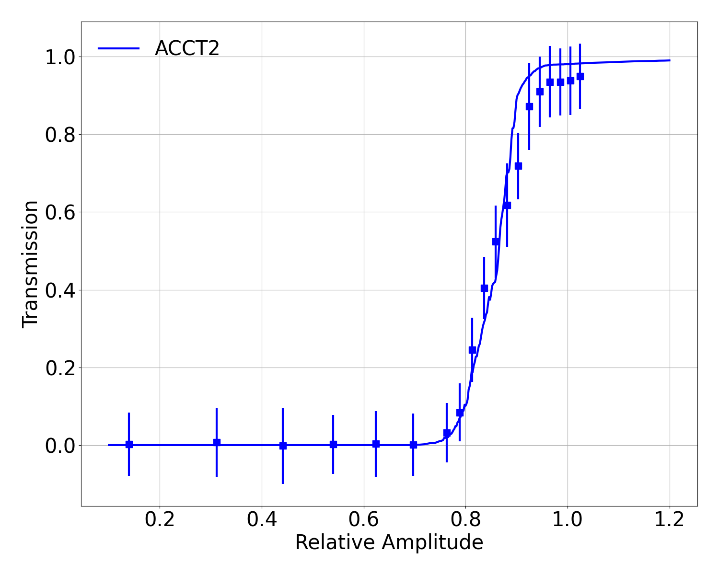 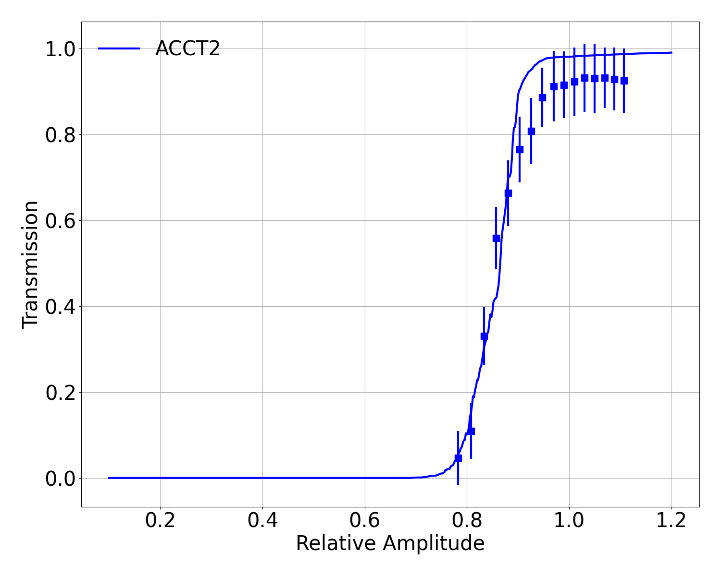 [ Ar8+, 2022]
[ Ar9+, 2021]
[ Ar9+, 2022]
[ RFQ transmission (error bar: 3) ]
SRF Linac Commissioning
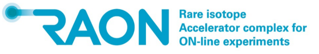 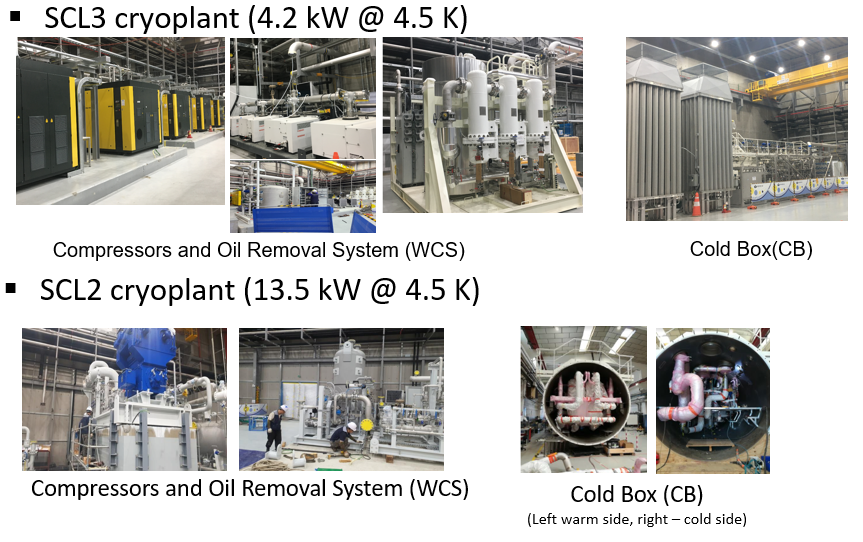 SCL3 and Cryo-plant Installation completed 2021 & Beam commissioning starts from Oct, 2022
-Cryomodule(CM)  & Warm section is clean assembled in the clean booth@tunnel
-Total particle counts(size=0.5um above/10 mins)  were less than 30 counts
SSPA(60kW*2EA)
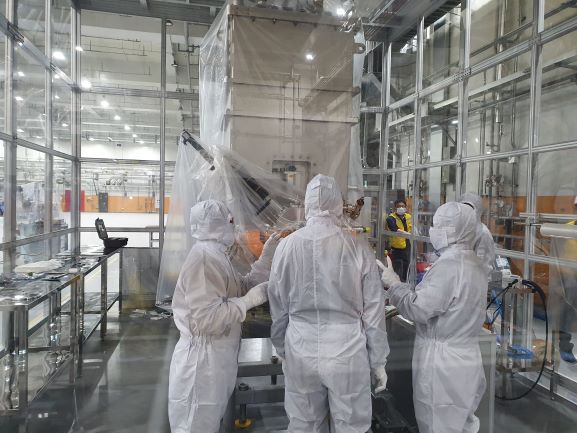 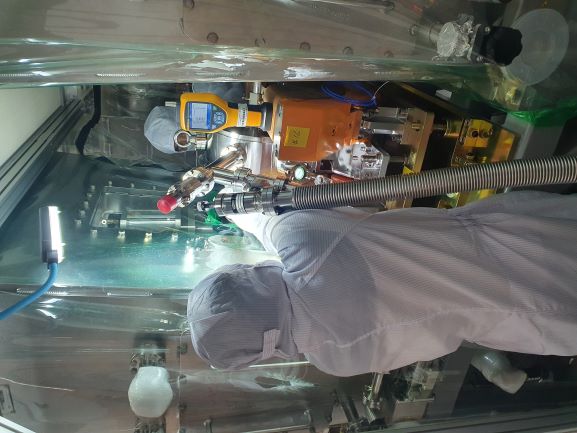 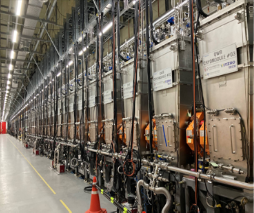 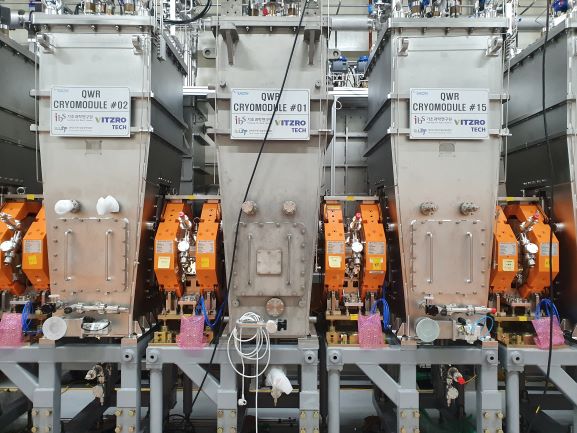 CM
CM
CM
SCL3 LINAC installed on 2021
Warm section
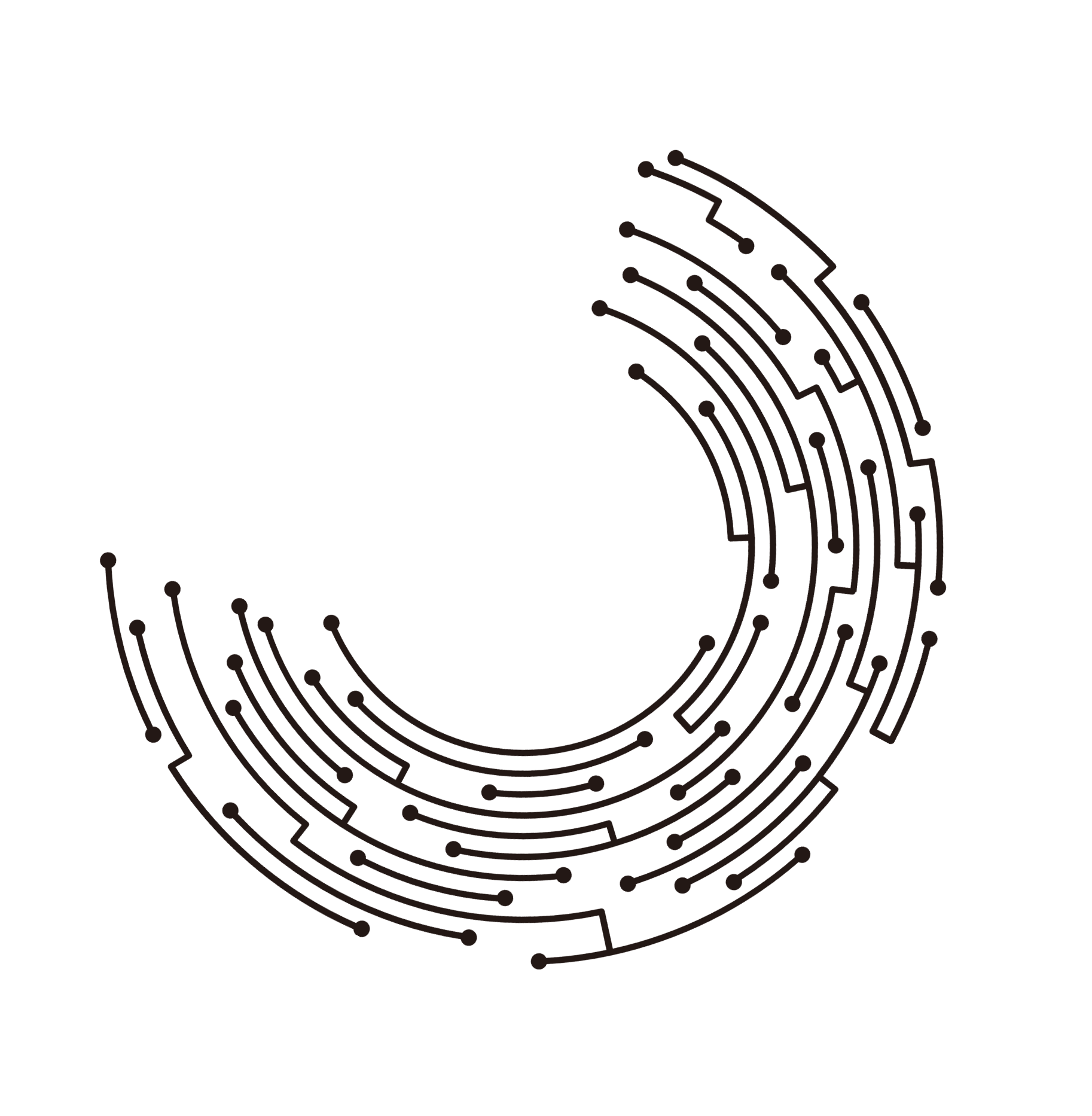 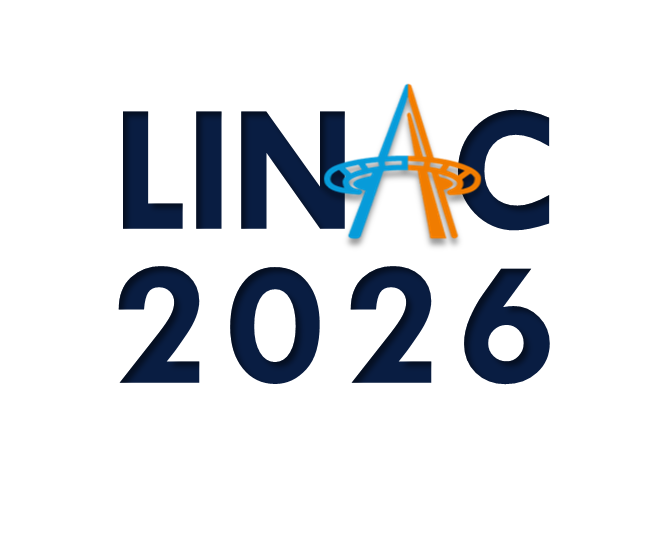 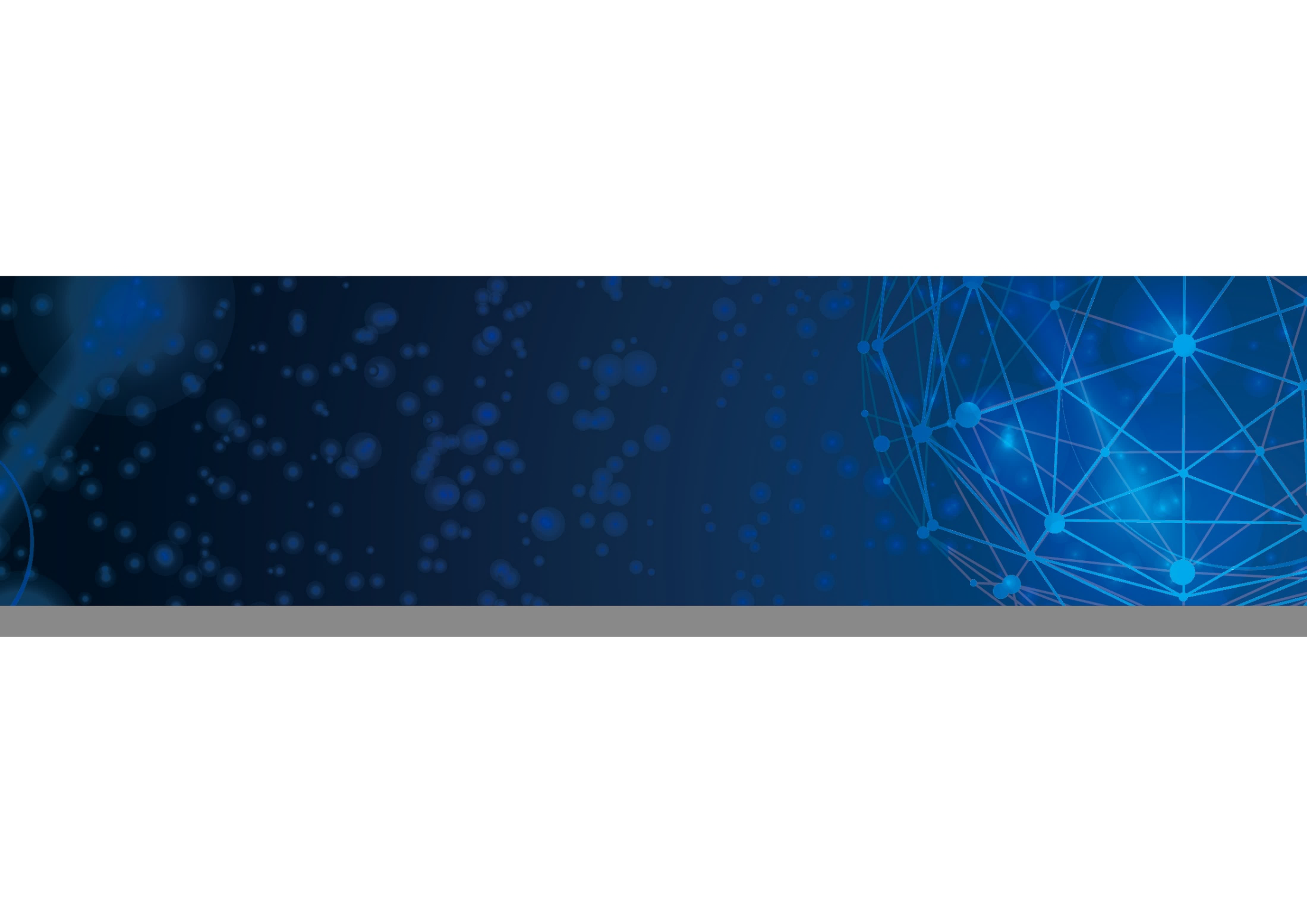 PART 4.
Pleasant Stay and Tour
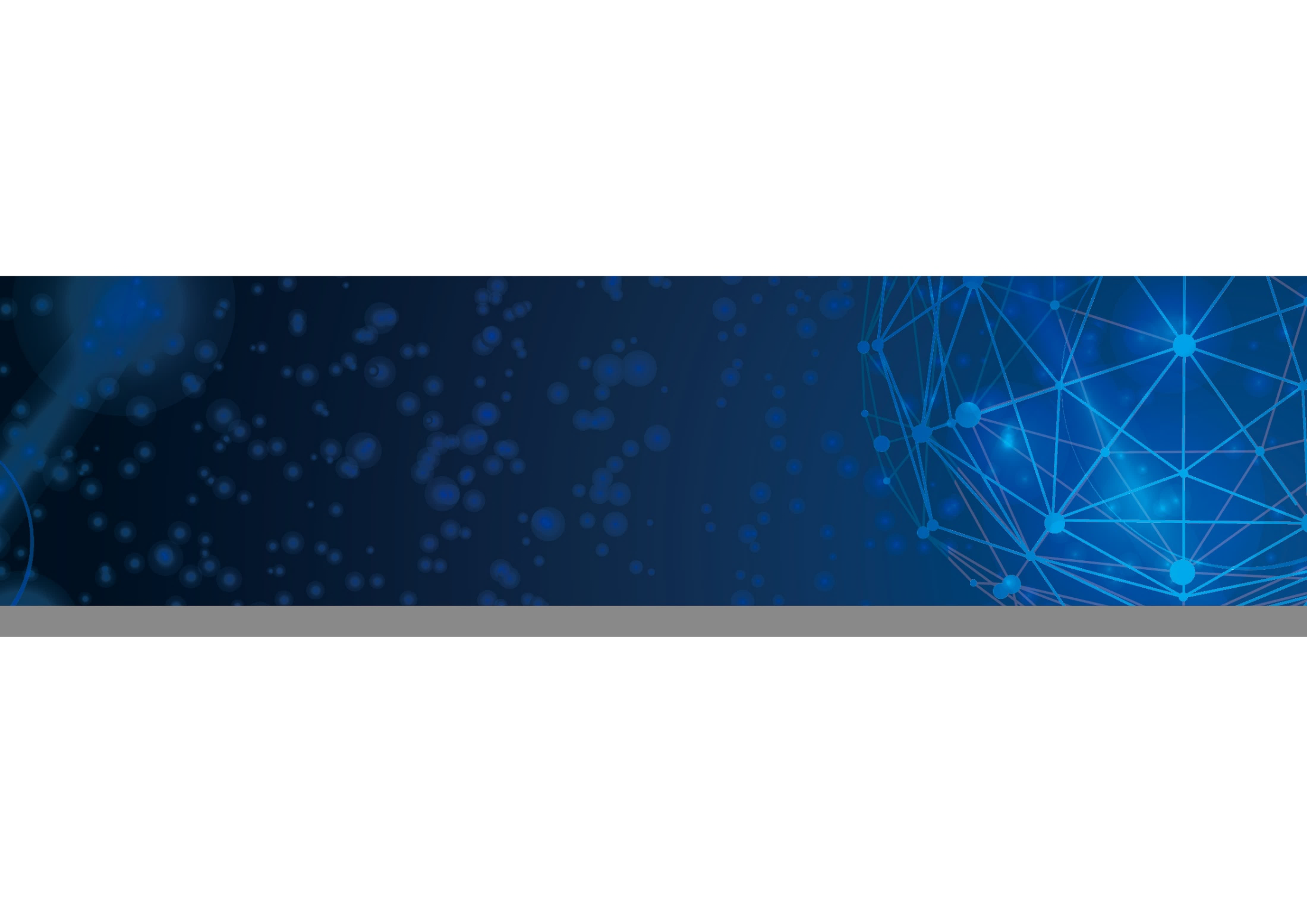 Accommodations
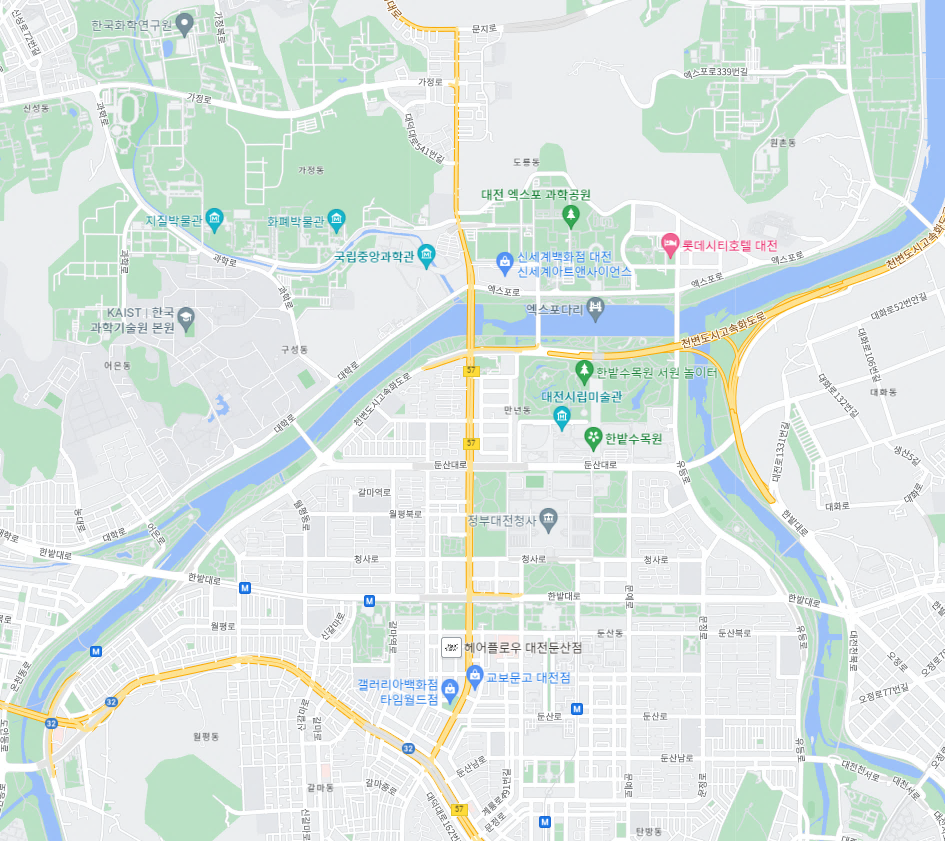 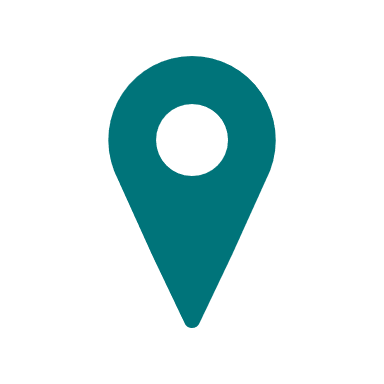 Venue
Zone 3.
Zone 2.
Zone 1.
Others
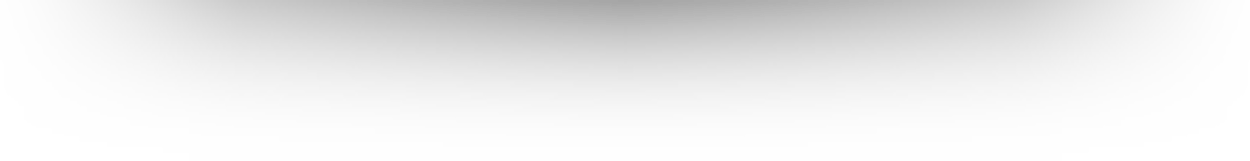 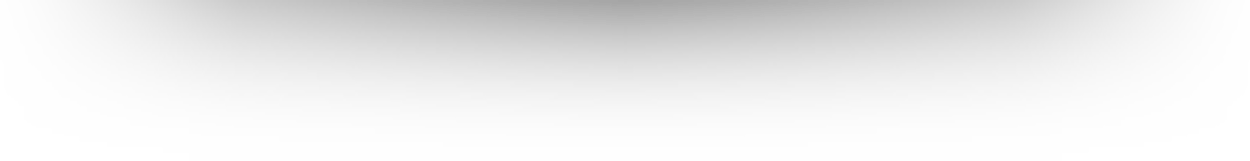 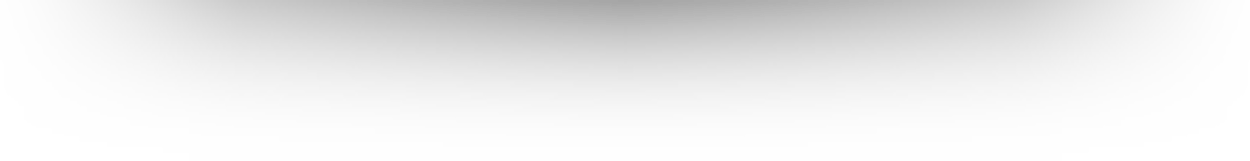 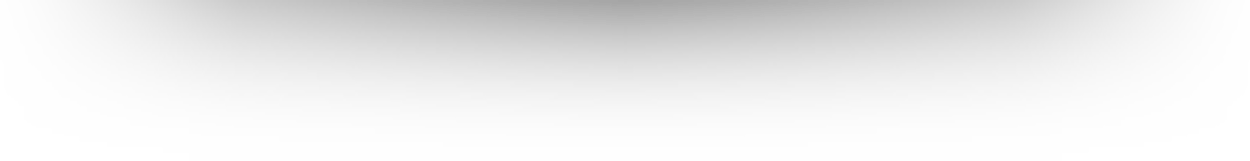 2,520 Rooms
1,338 Rooms
647 Rooms
715 Rooms
+
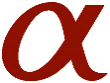 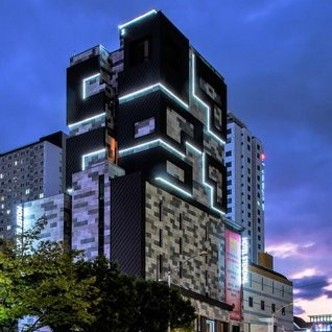 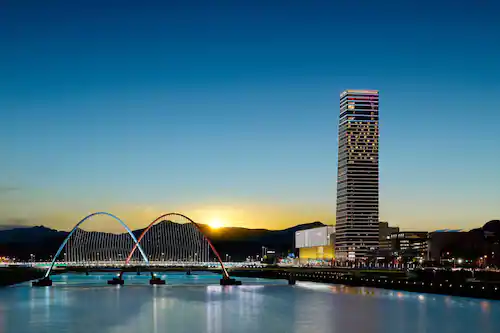 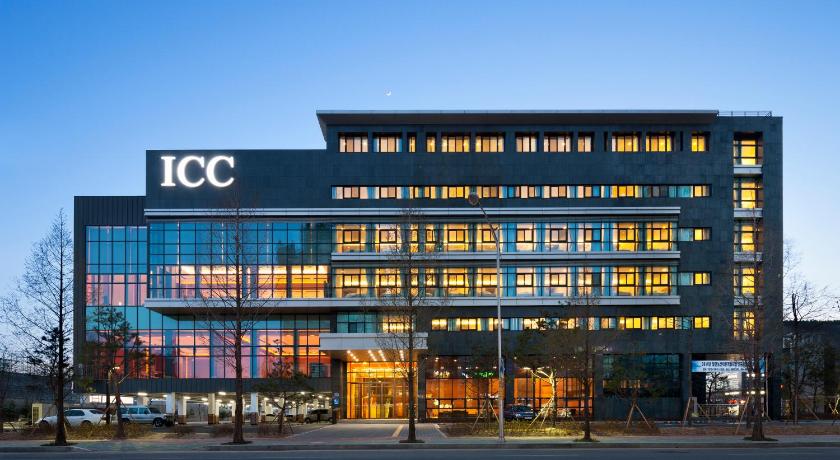 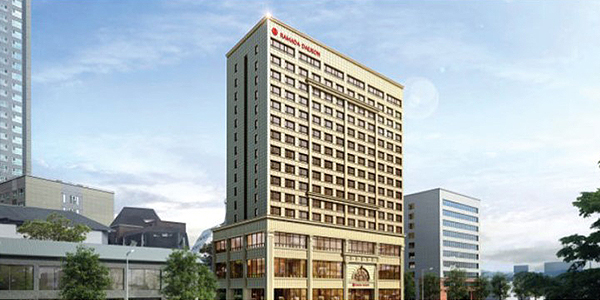 Variety of Accommodation Options
International conferences hosted in Daejeon benefit from the strong relationship between the city’s public and private sectors.
※ Room rates are based on 2022 and are subject to change without notice.
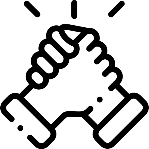 Pleasant Stay and Tour
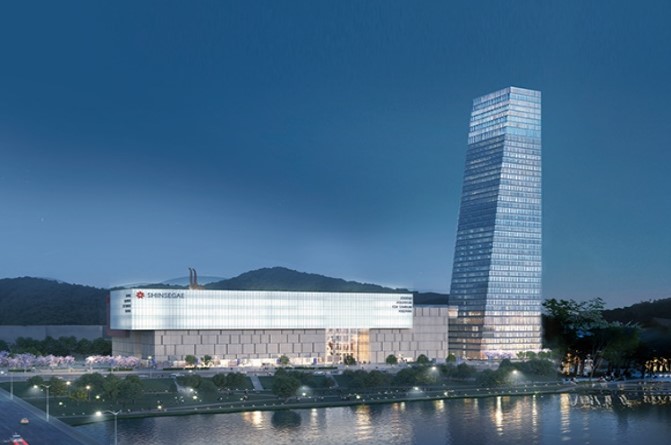 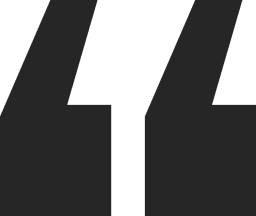 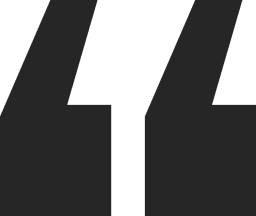 SHINSEGAE  Art & Science
The urban science complex space
Shinsegae Department store, 
      Hotel Onoma, Aquarium, observatory,
      Science Experience Facility, etc.
※ 10 mins walk from DCC
Luxurious & trendy  mall embracing culture, shopping, gourmet and accommodation
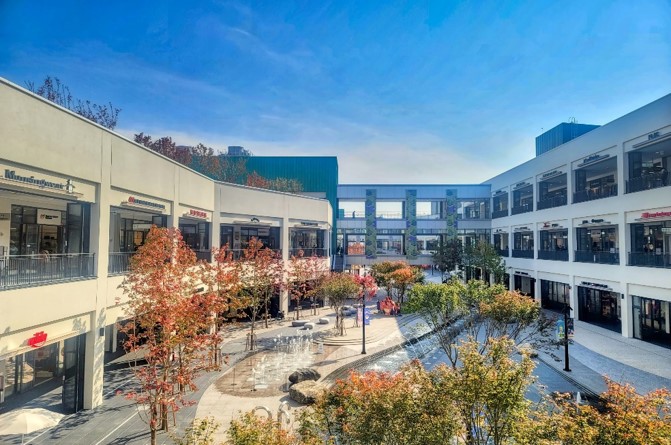 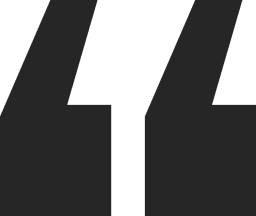 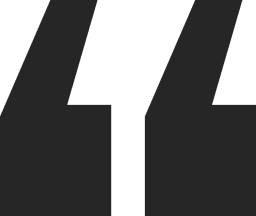 Hyundai Premium Outlet
Luxurious Shopping Mall
100+ brand mall, theaters, restaurants, 
        hotel, etc.
※ 15 mins driving distance from DCC
LINAC2026 Social Events (activities)
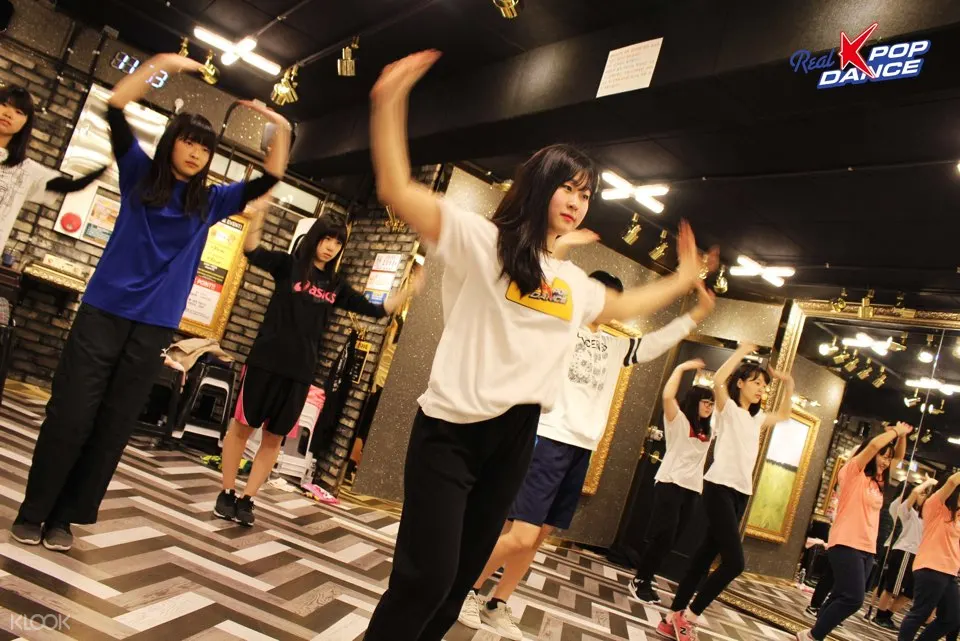 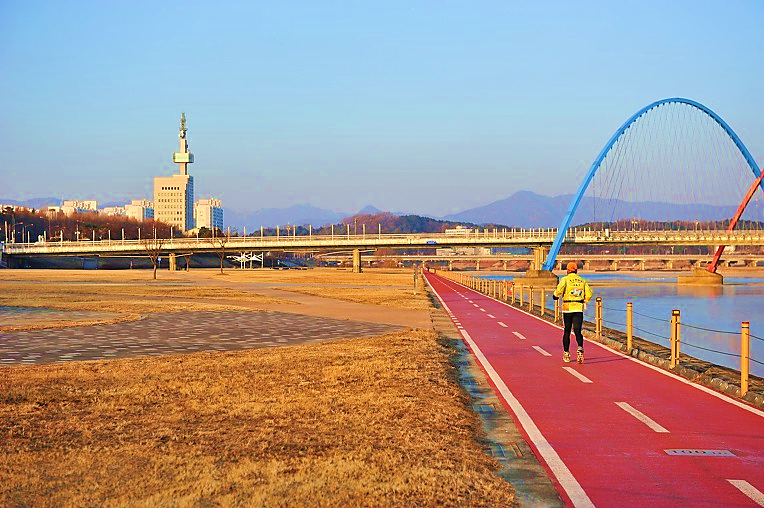 LINAC Morning run in Gap-river side
K-Pop dance tutorial for young attendees
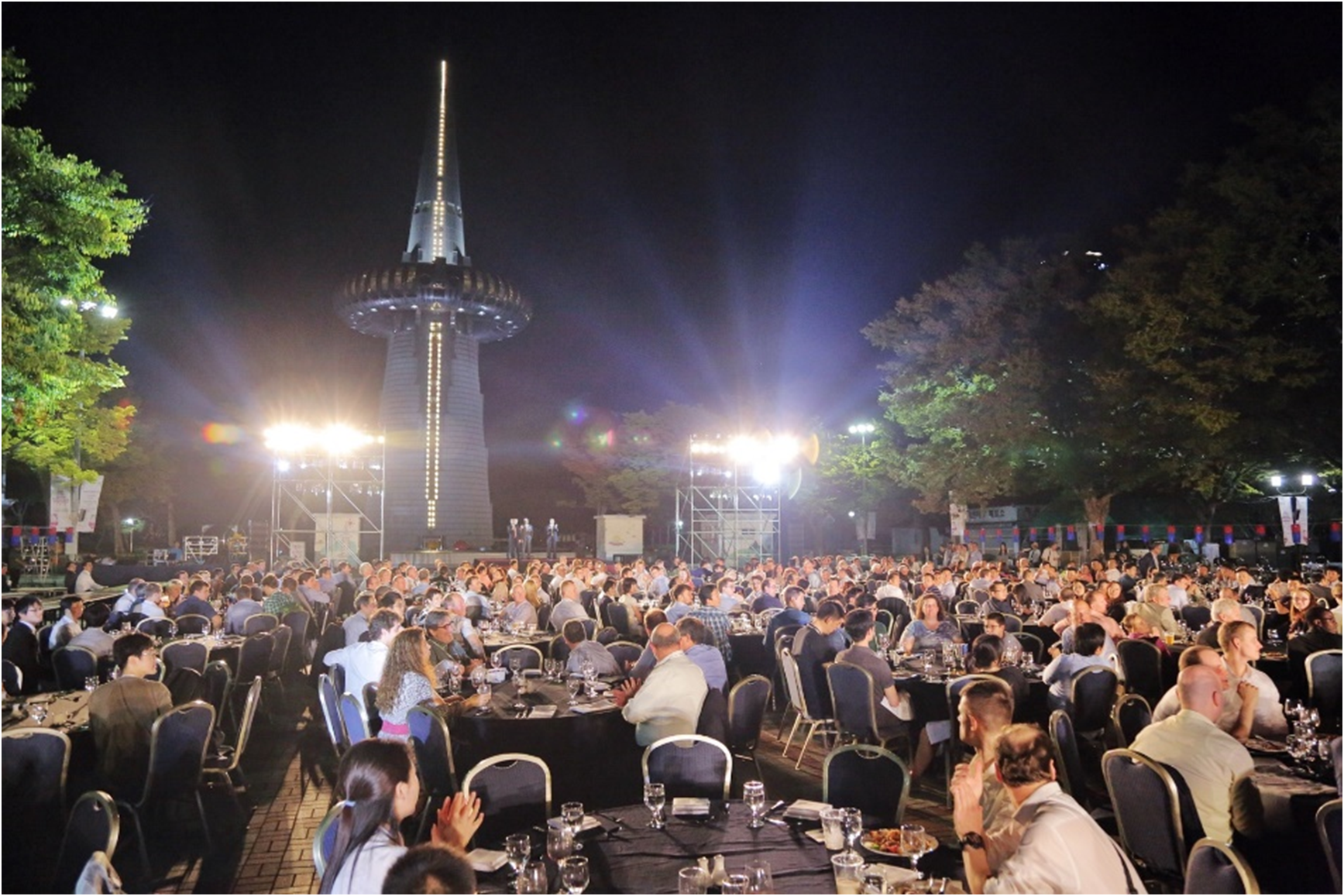 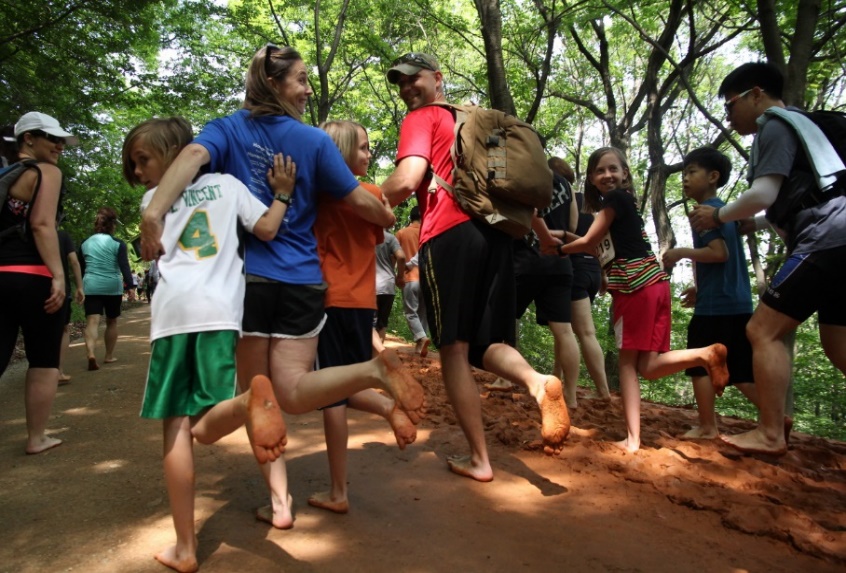 Banquet at Hanbit Square
Barefoot trail in Mt. Gyejok
LINAC Social Events (excursion)
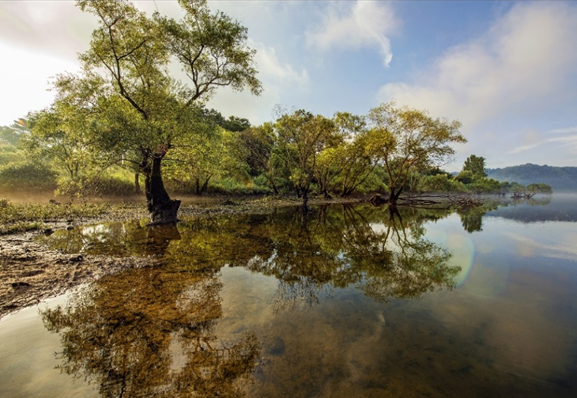 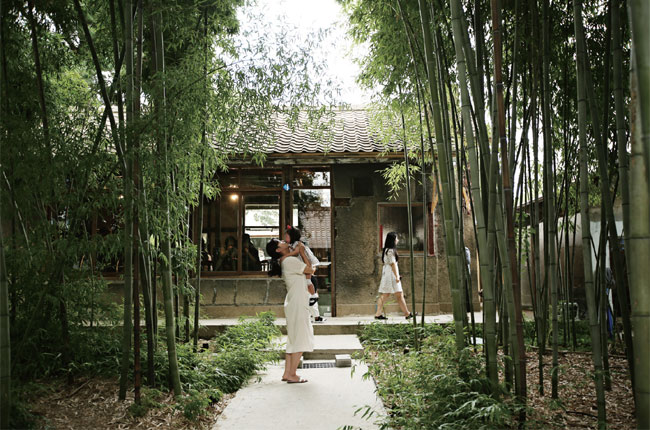 Daecheongho Obaekri-Gil
(Lakeside Trekking)
Cafeteria Alley in Soje-dong
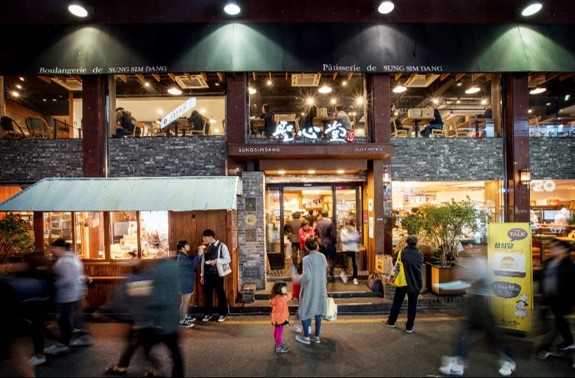 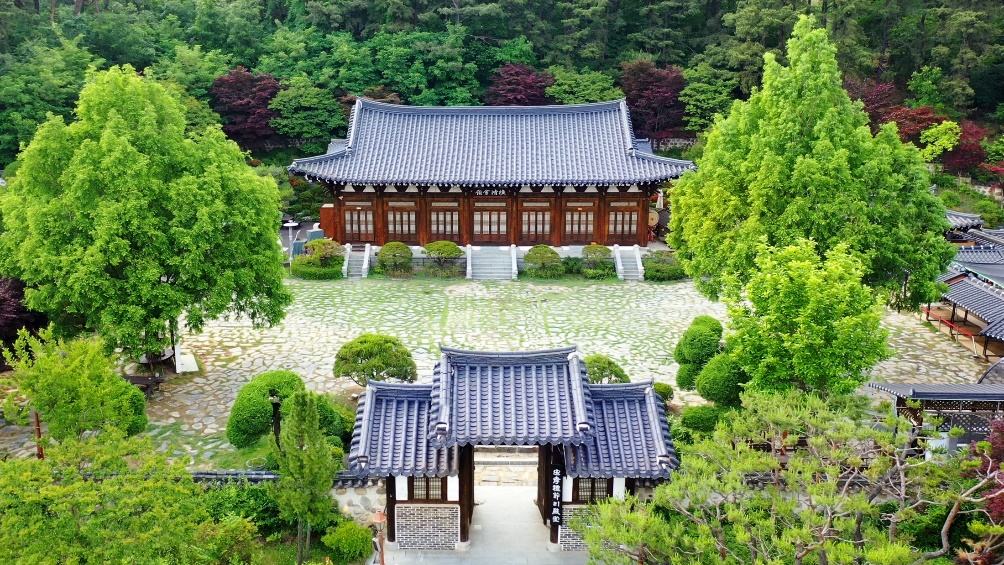 Local Bakery Tour
Event in Korean Traditional House
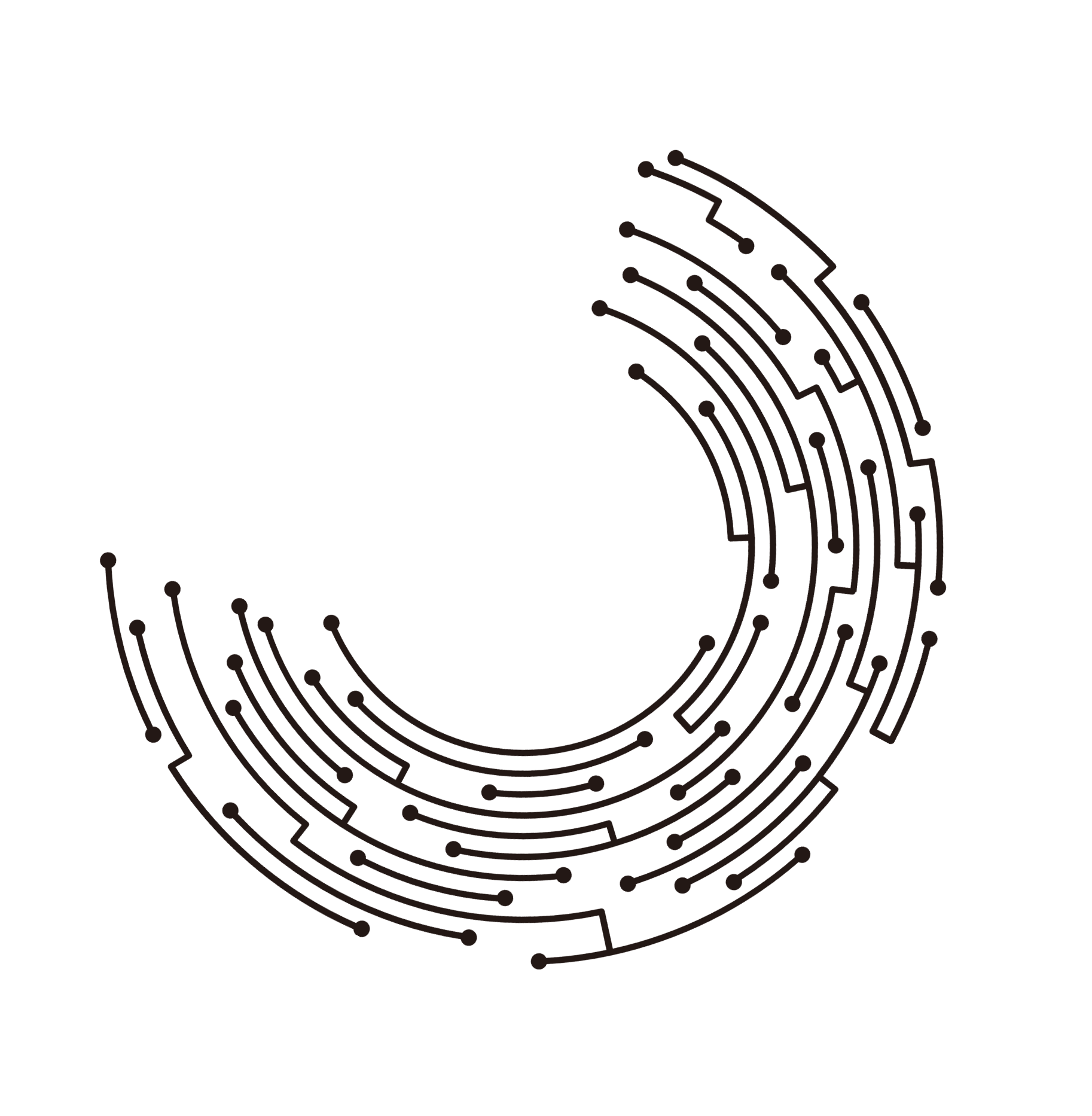 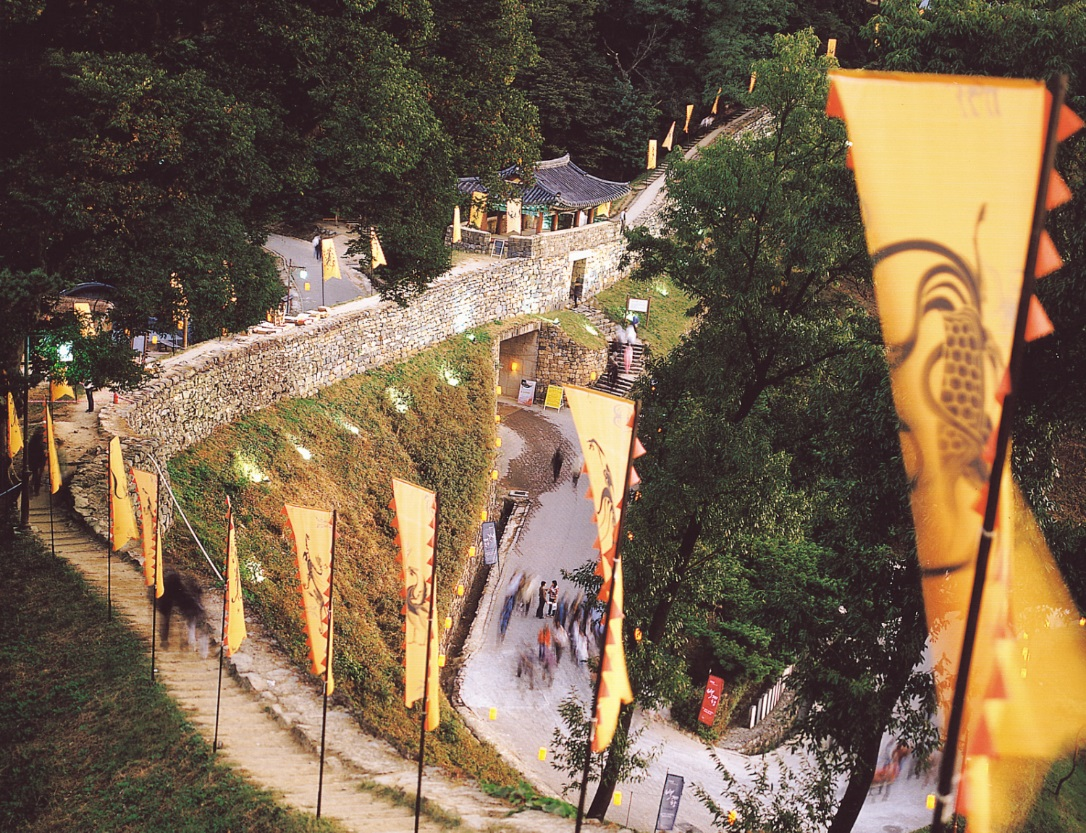 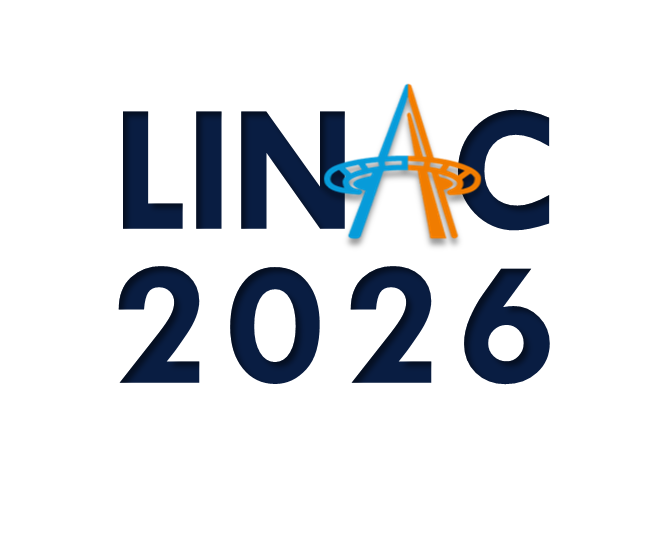 UNESCO Cultural Heritage Sites
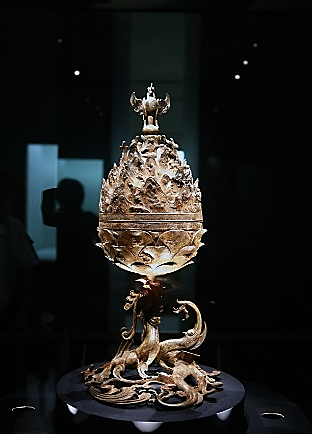 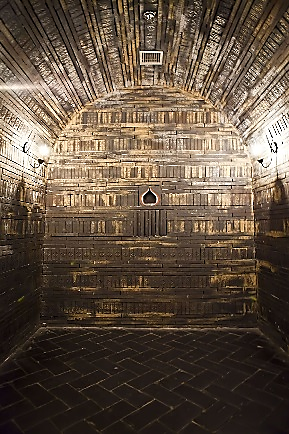 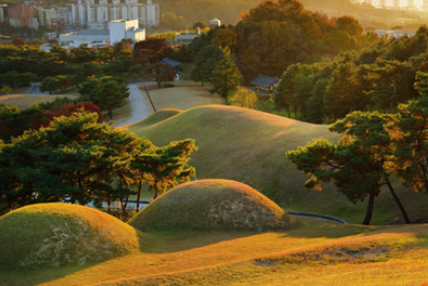 UNESCO World Heritage -  Gongju, Buyeo
(within 40 mins by car)
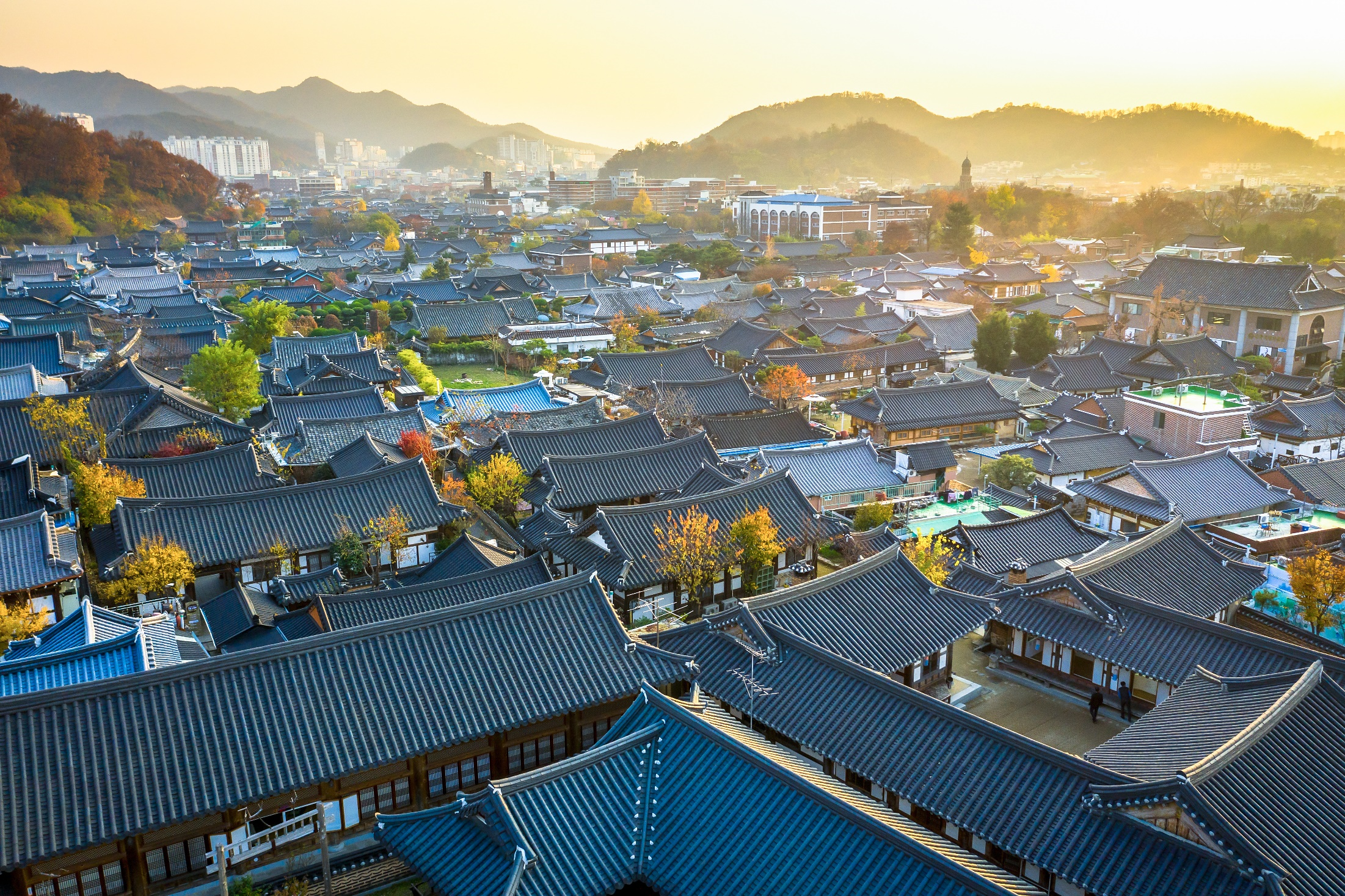 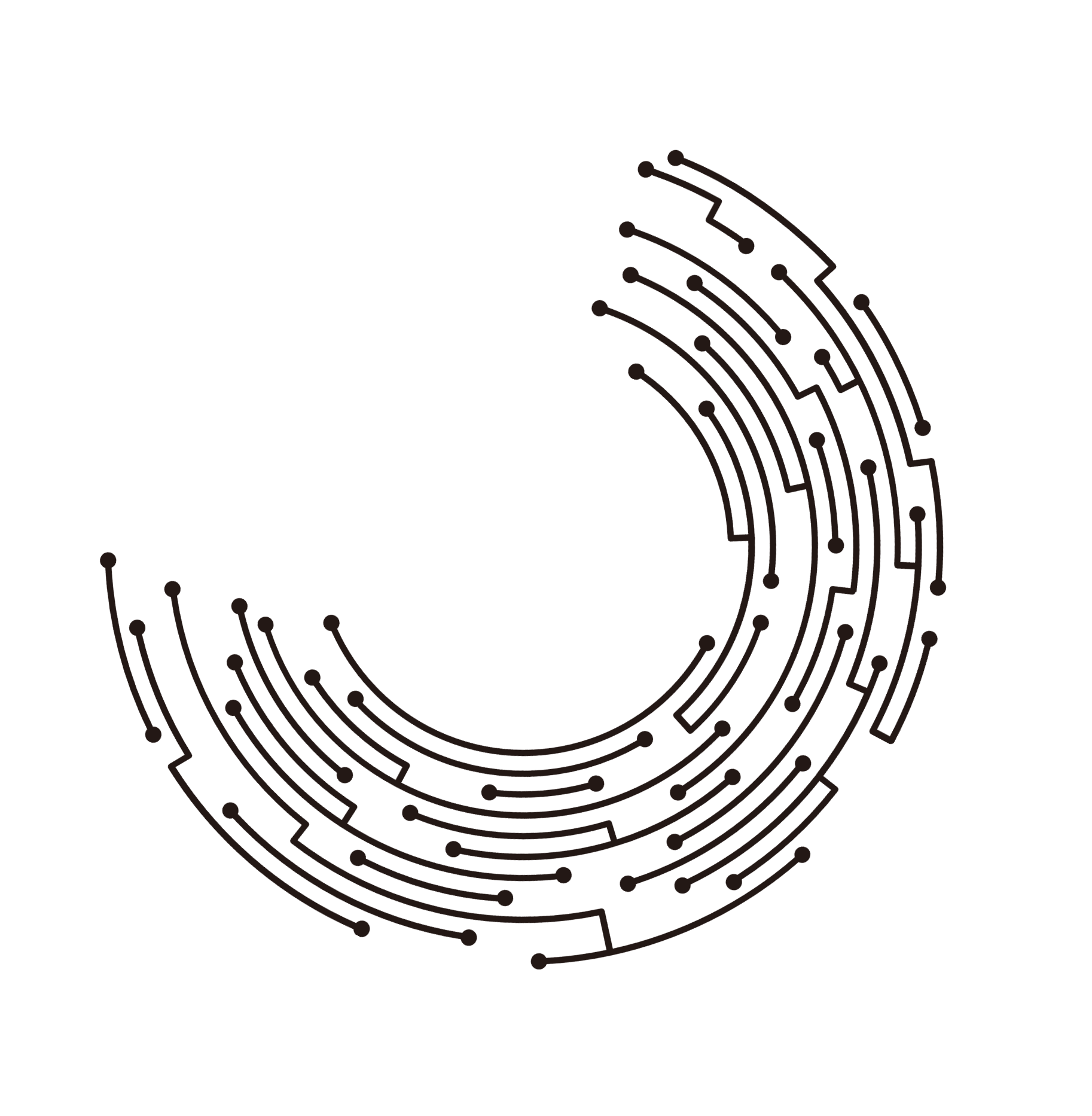 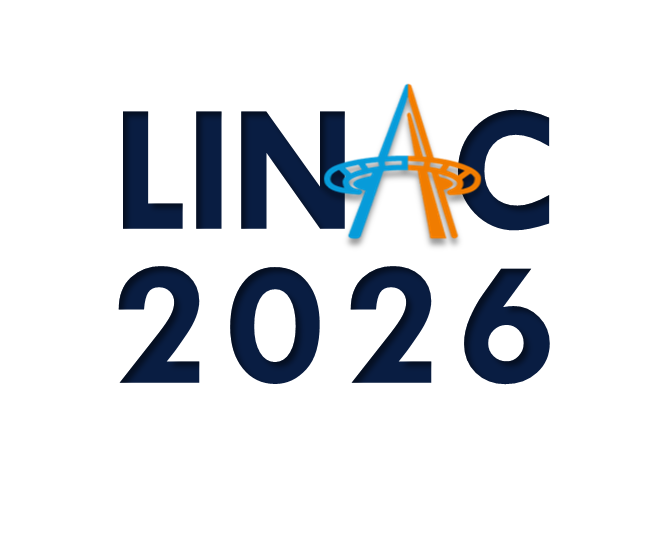 Tour for Traditional Korean Village
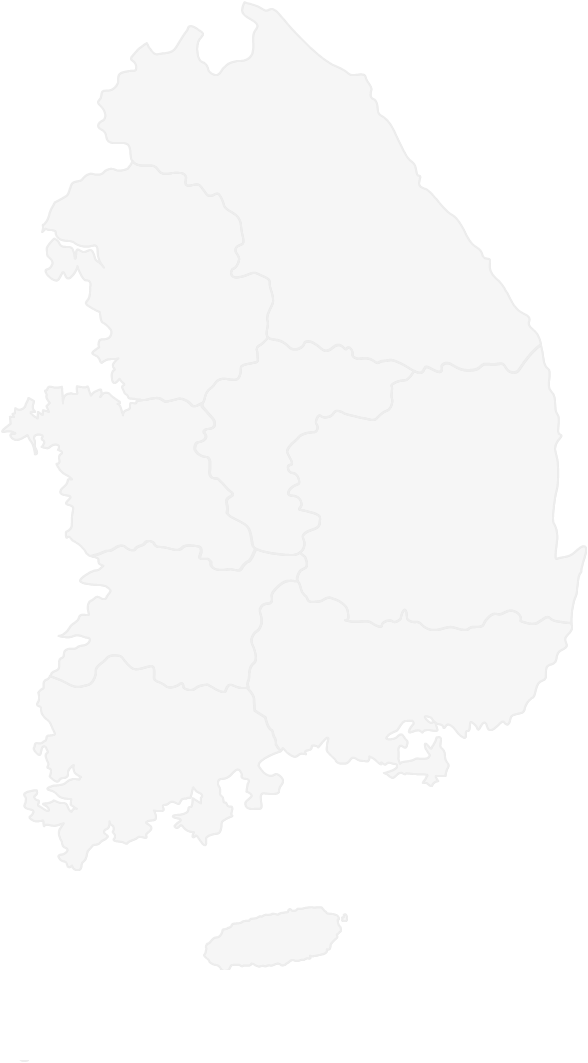 DAEJEON
GUNSAN
JEONJU
Jeonju: Hanok Village  / Gunsan: Modern Culture & Restaurant Tour
(within an hour by car)
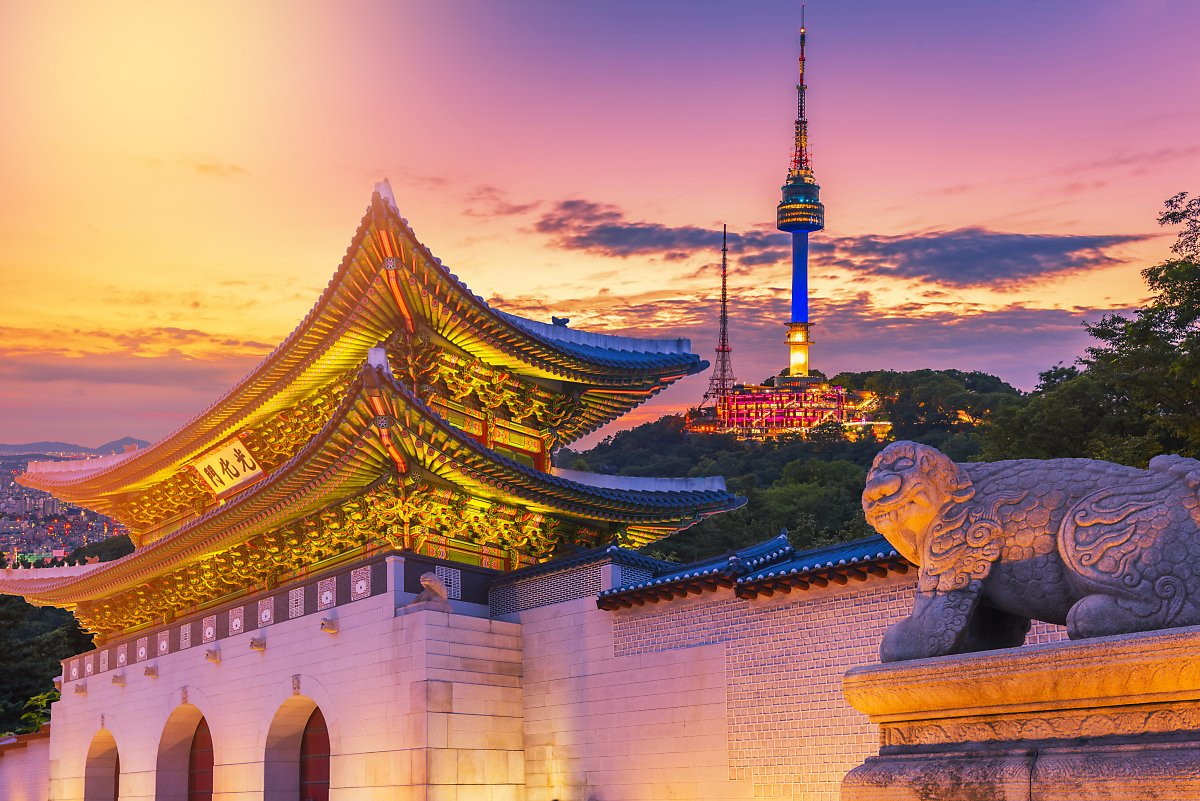 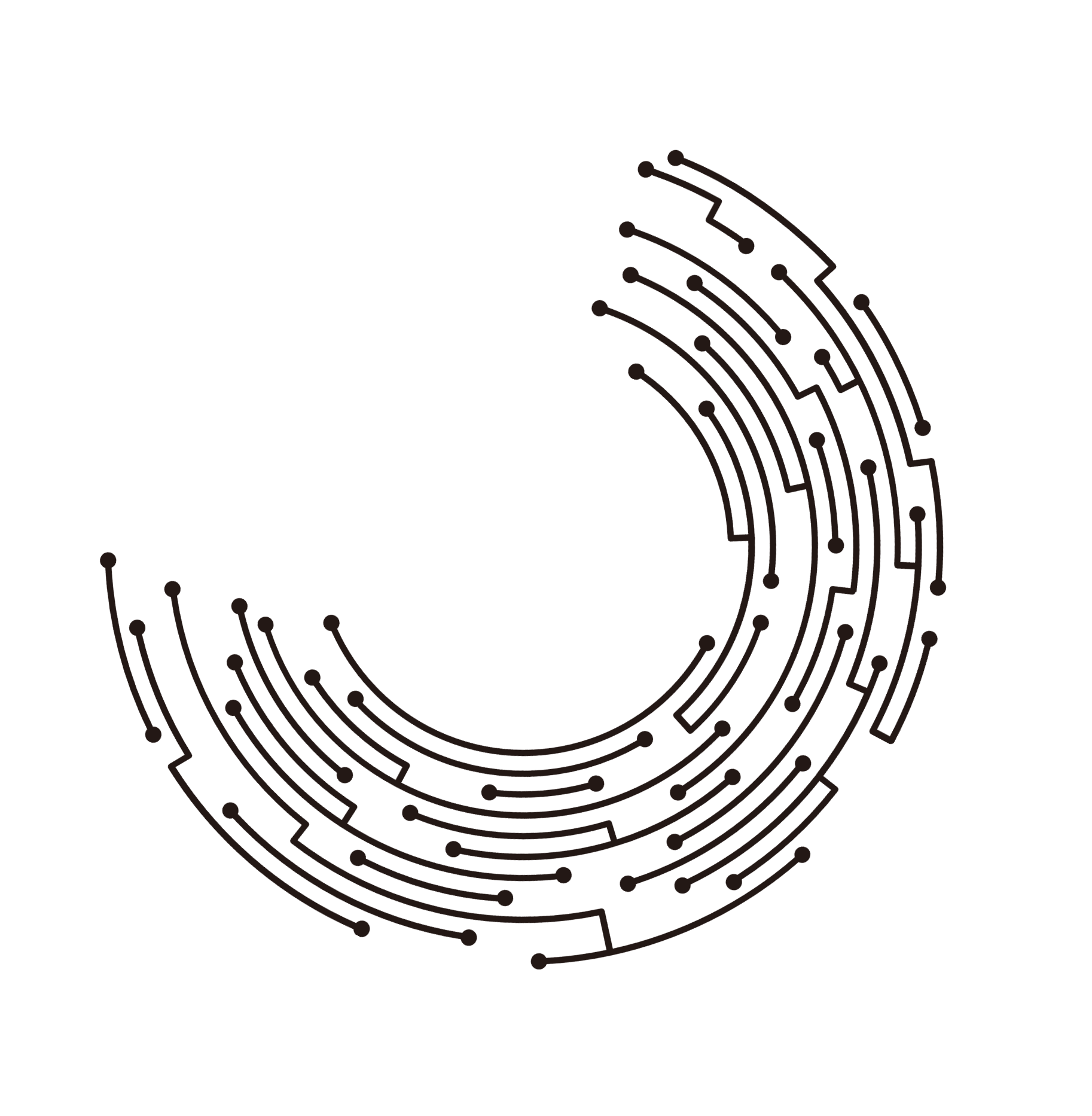 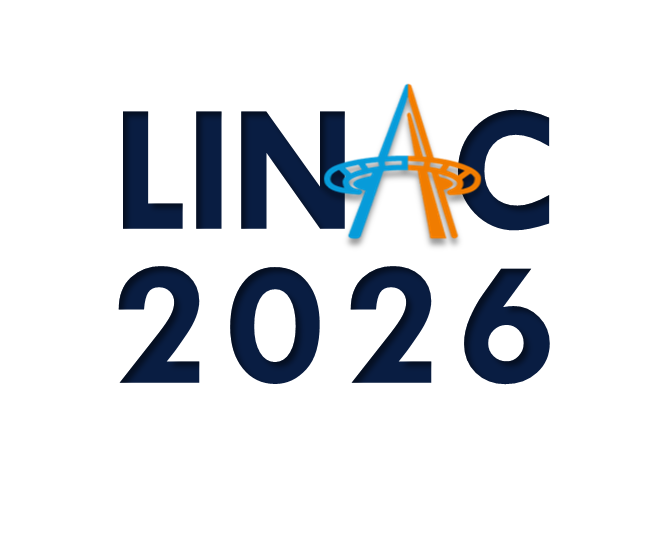 SEOUL Tour
Royal Palace, Mt. Namsan, DDP, Shopping, Cultural Events, Museums
(within an hour by train)
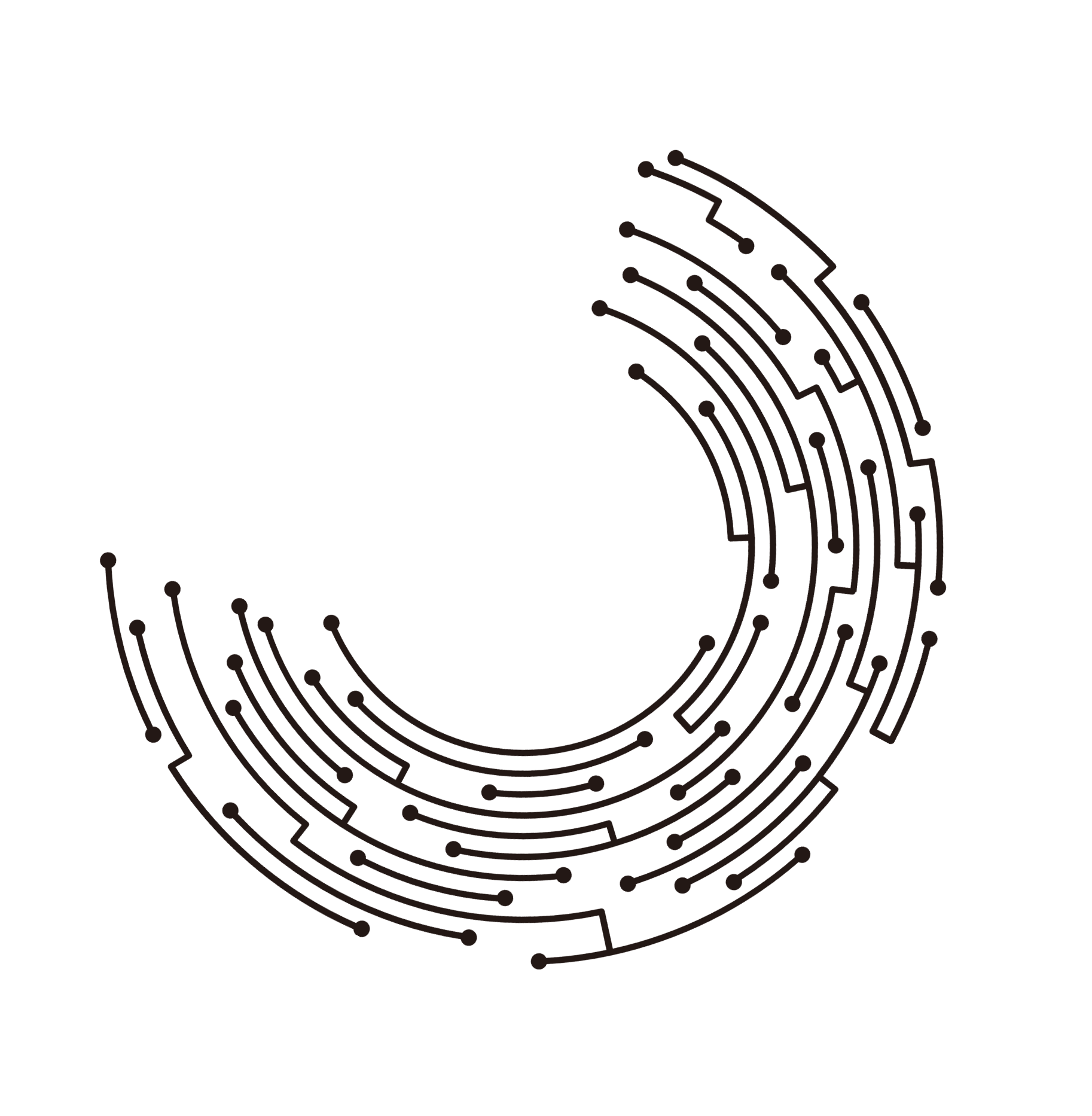 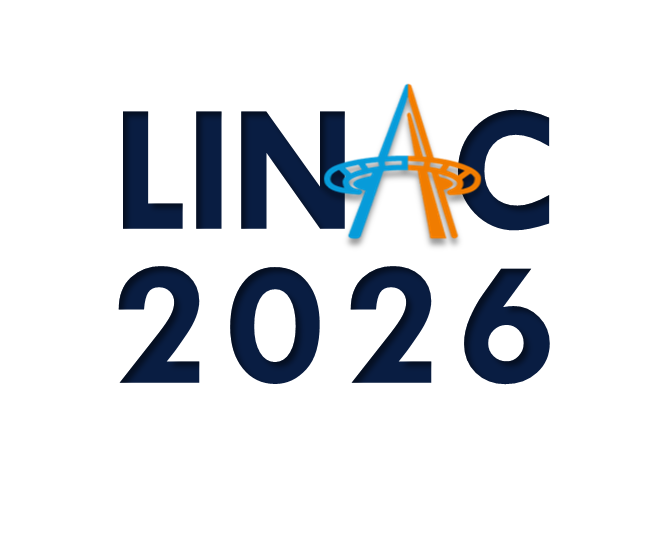 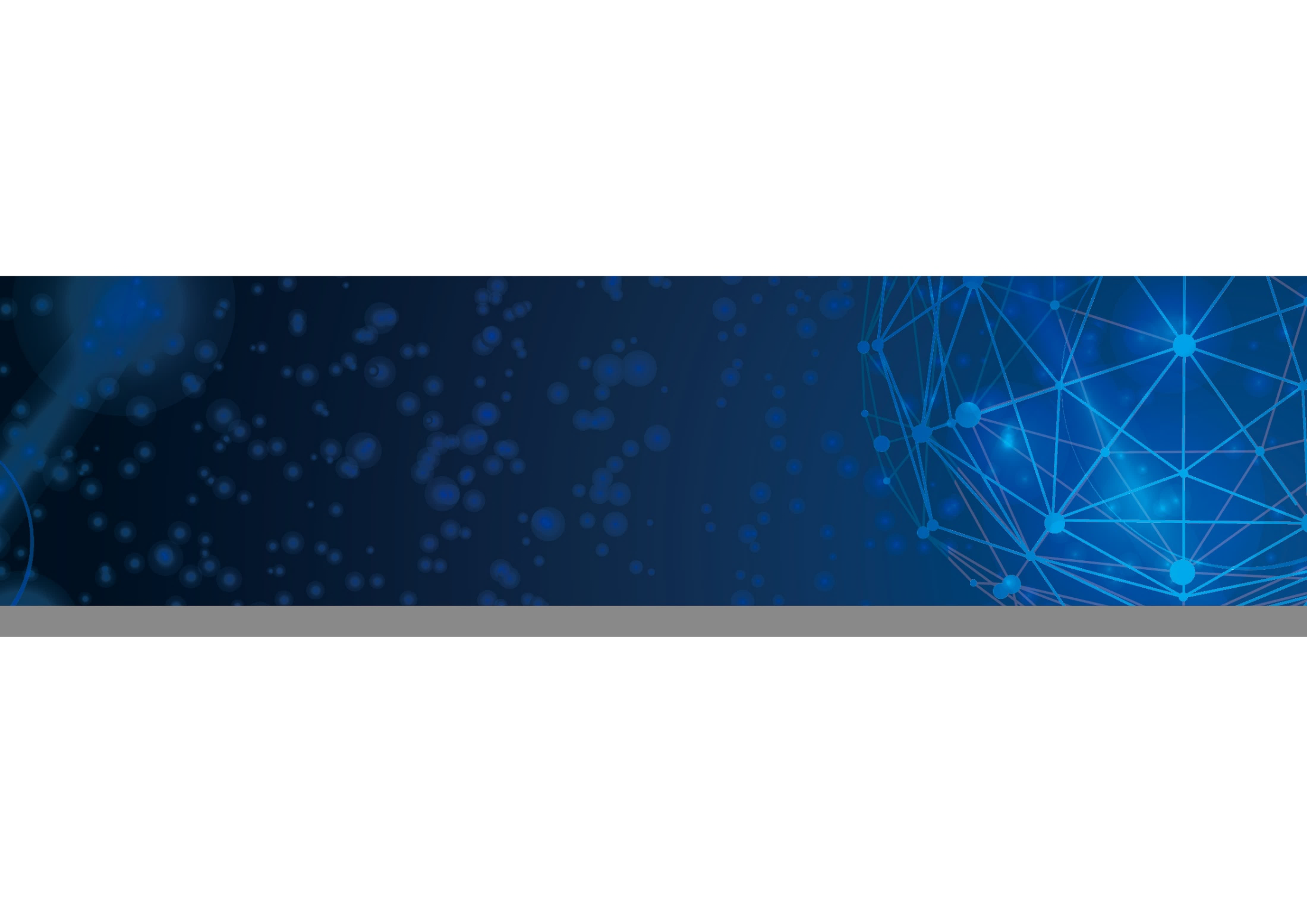 PART 5.
Conference Budget
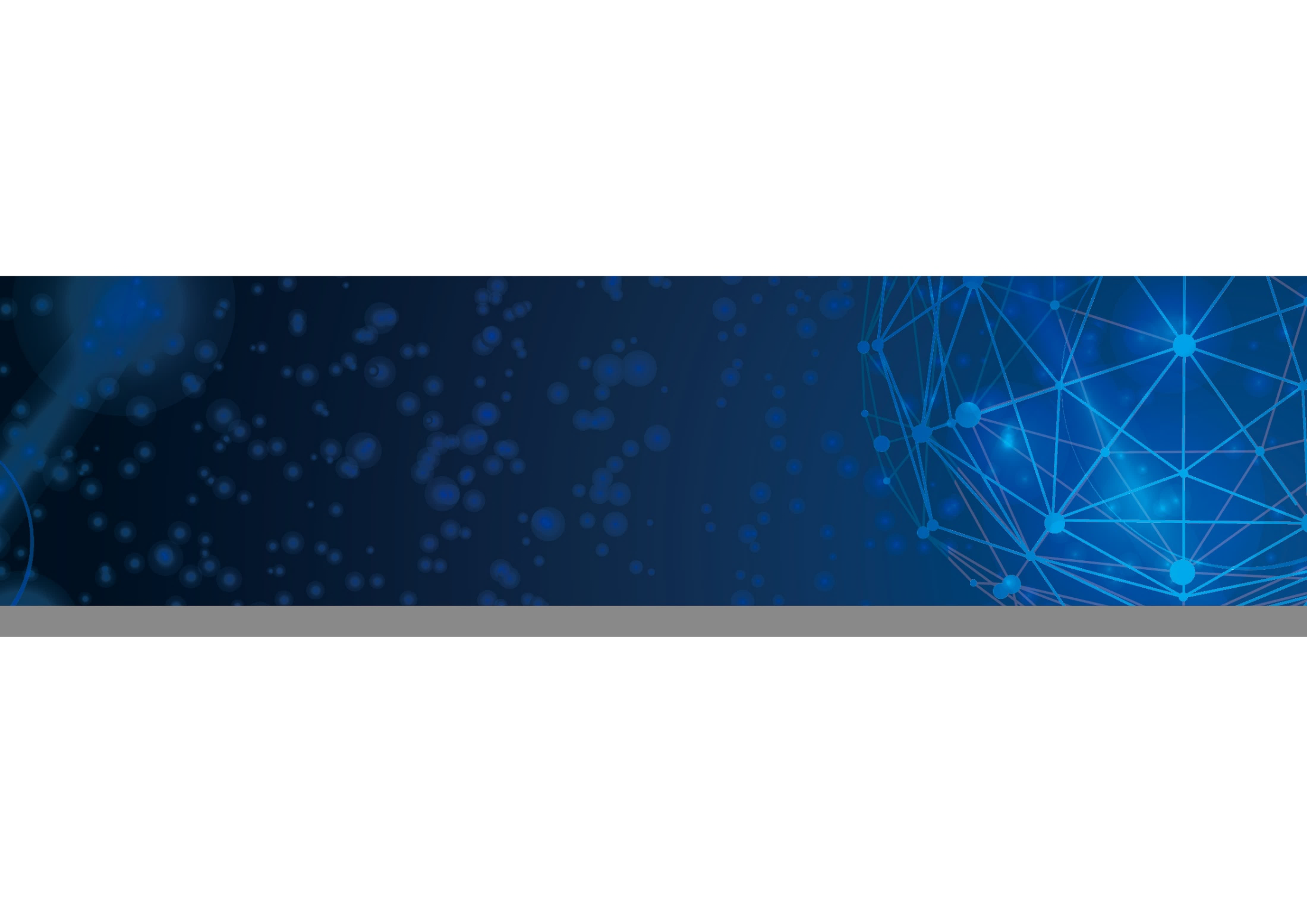 CONFERENCE BUDGET (1/2)
Registration Comparison
* KRW Rate : 1USD = 1,200KRW
CONFERENCE BUDGET (2/2)
Income
* KRW Rate : 1USD = 1,200KRW
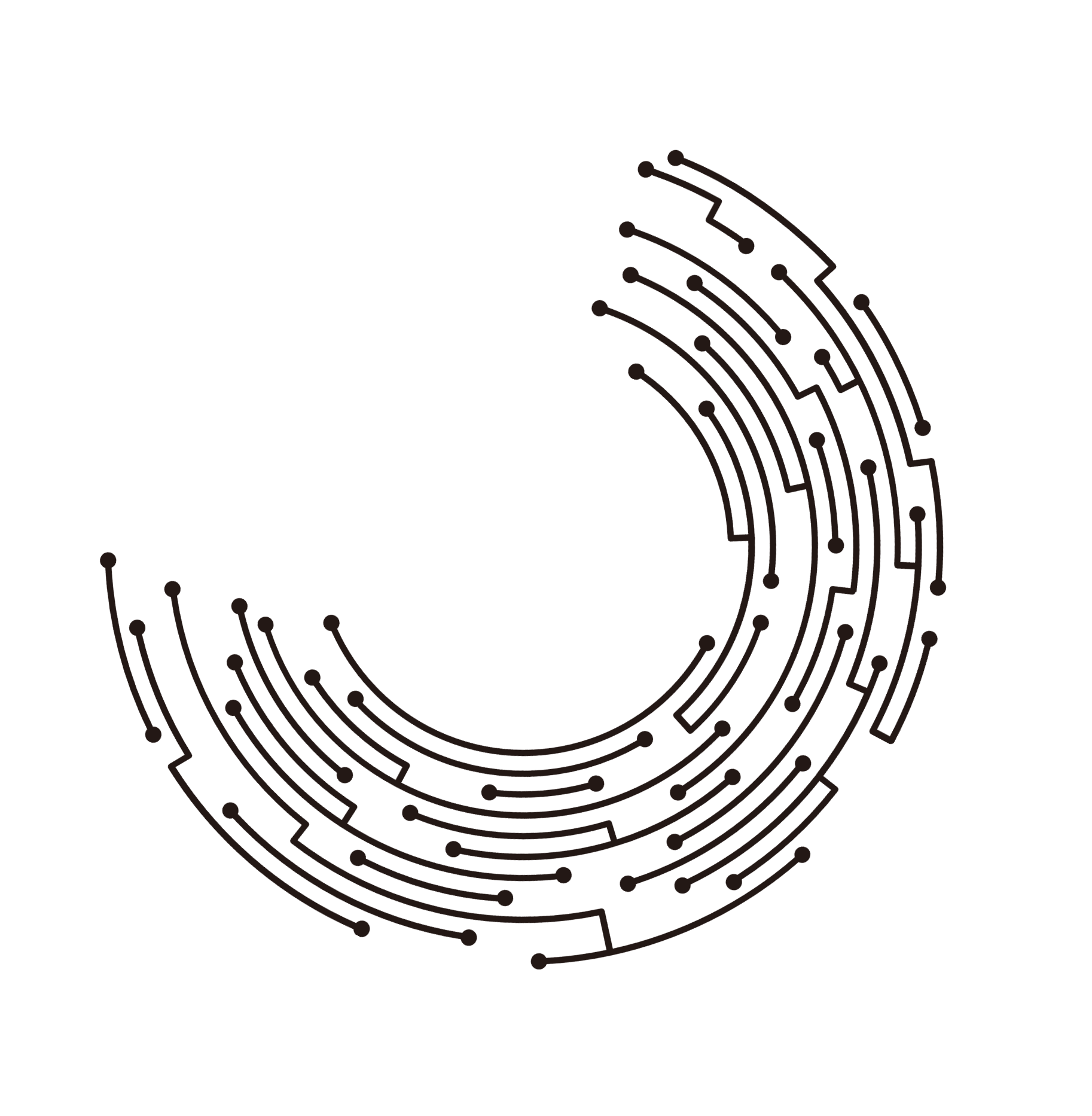 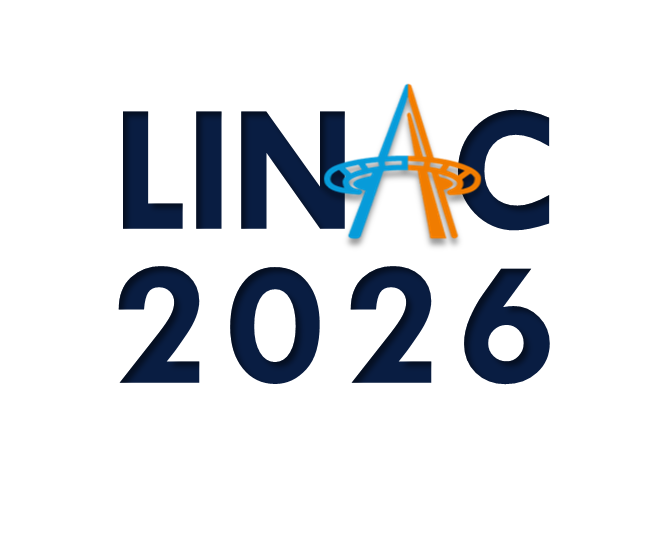 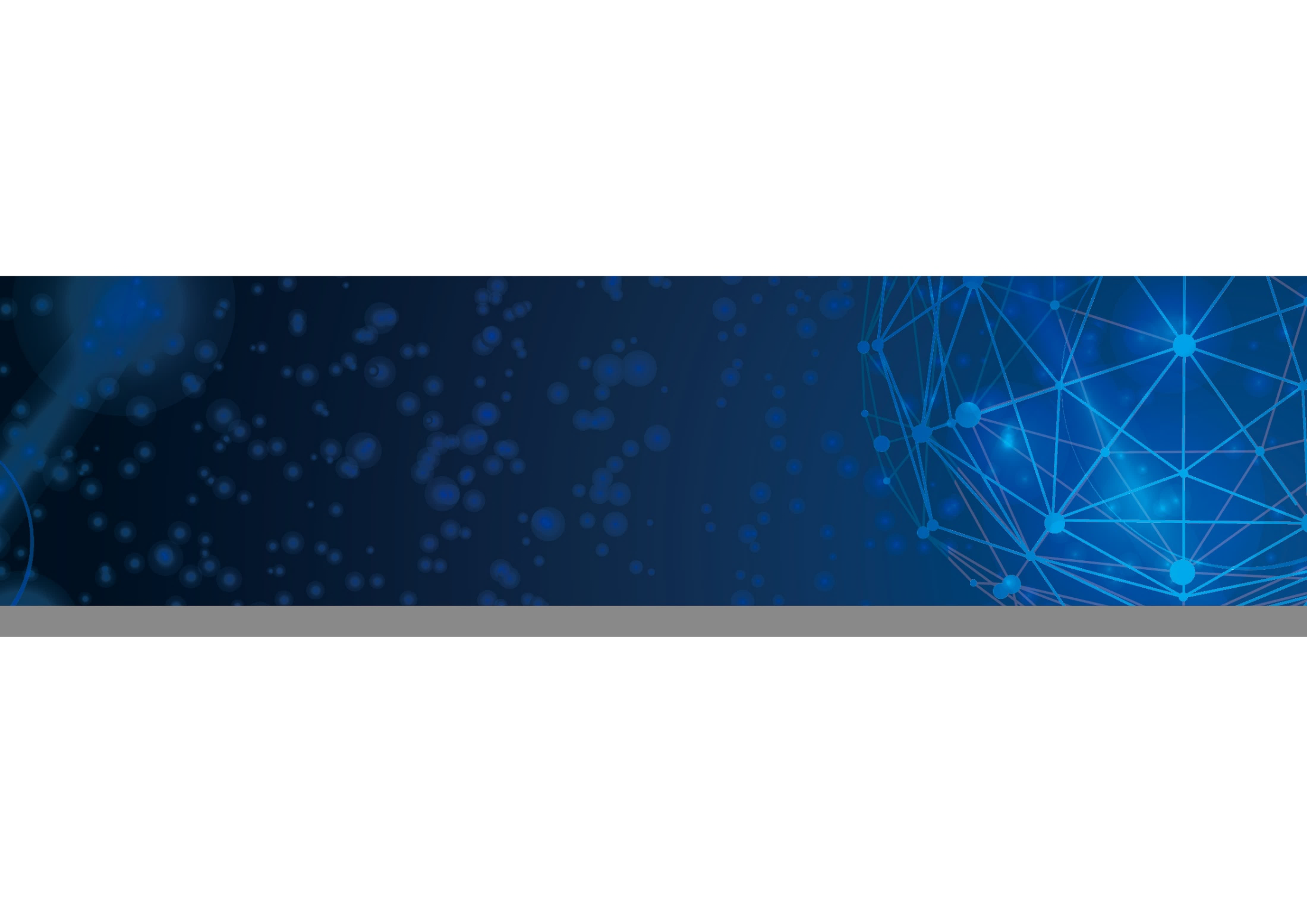 PART 6.
Strong Support from Local Government
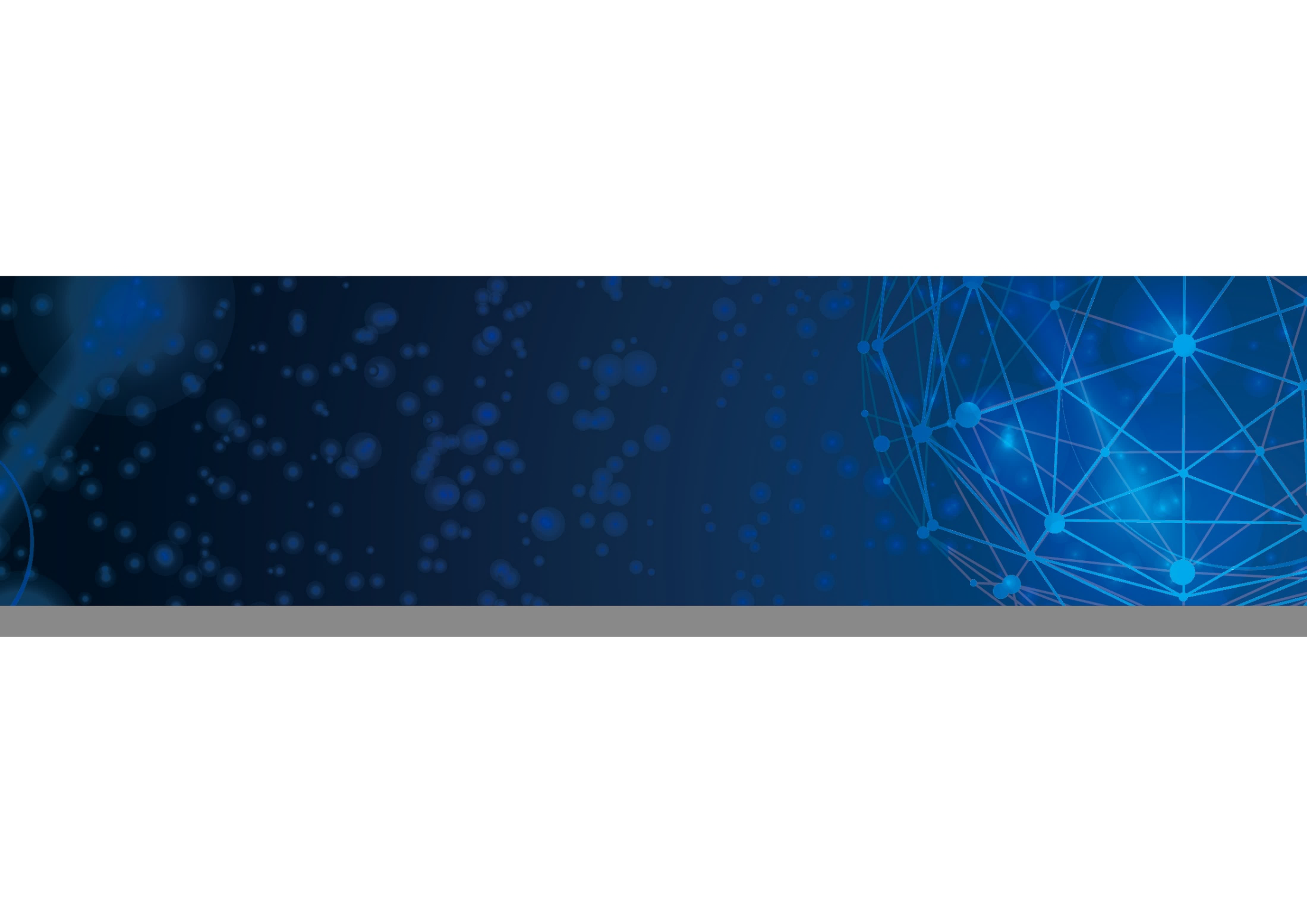 STRONG SUPPORT FROM LOCAL GOVERNMENT
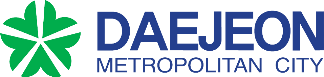 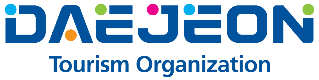 Financial & Administrative Support
Daejeon Tourism Organization
Financial Support: 50 million Korea won
Cooperation with other teams under DJTO (Tourism Promotion Team, Medical Tourism Team, City Marketing Team, Festival Operation Team)
Administrative support: cooperate with government
Promoting and advertising support: Domestic advertisement campaign
Cooperation with MICE Alliance for LINAC 2026 (Hotel, Venue, DMCs)
Support System
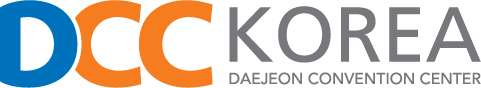 Venue Operation Support
Operation by Professional technicians (AV, Setting)
Free wireless Internet for all delegates
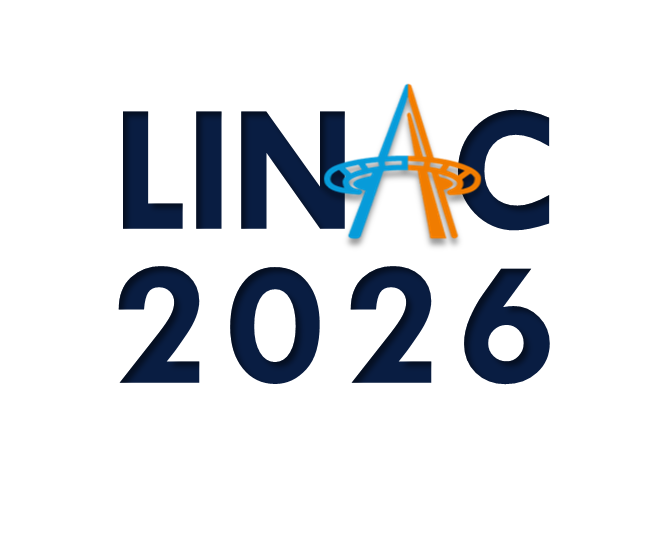 SUMMARY
Easy
Accessibility
Center of 
Science &
Technology
Strong
Government
Support
LINAC2026
DAEJEON
Convenient
Convention
Infra
Experienced
Destination
Professional
Local Service
Welcome to DAEJEON in 2026
Thank you for your attention!